SỞ GIÁO DỤC VÀ ĐÀO TẠO TỈNH BÌNH ĐỊNH
TRƯỜNG THPT NGÔ LÊ TÂN

- LỚP: 10
- GIÁO VIÊN: HUỲNH THỊ TRANG
- BÀI: 16
- TIẾT: 01
- CHỦ ĐỀ: HÀM SỐ BẬC HAI
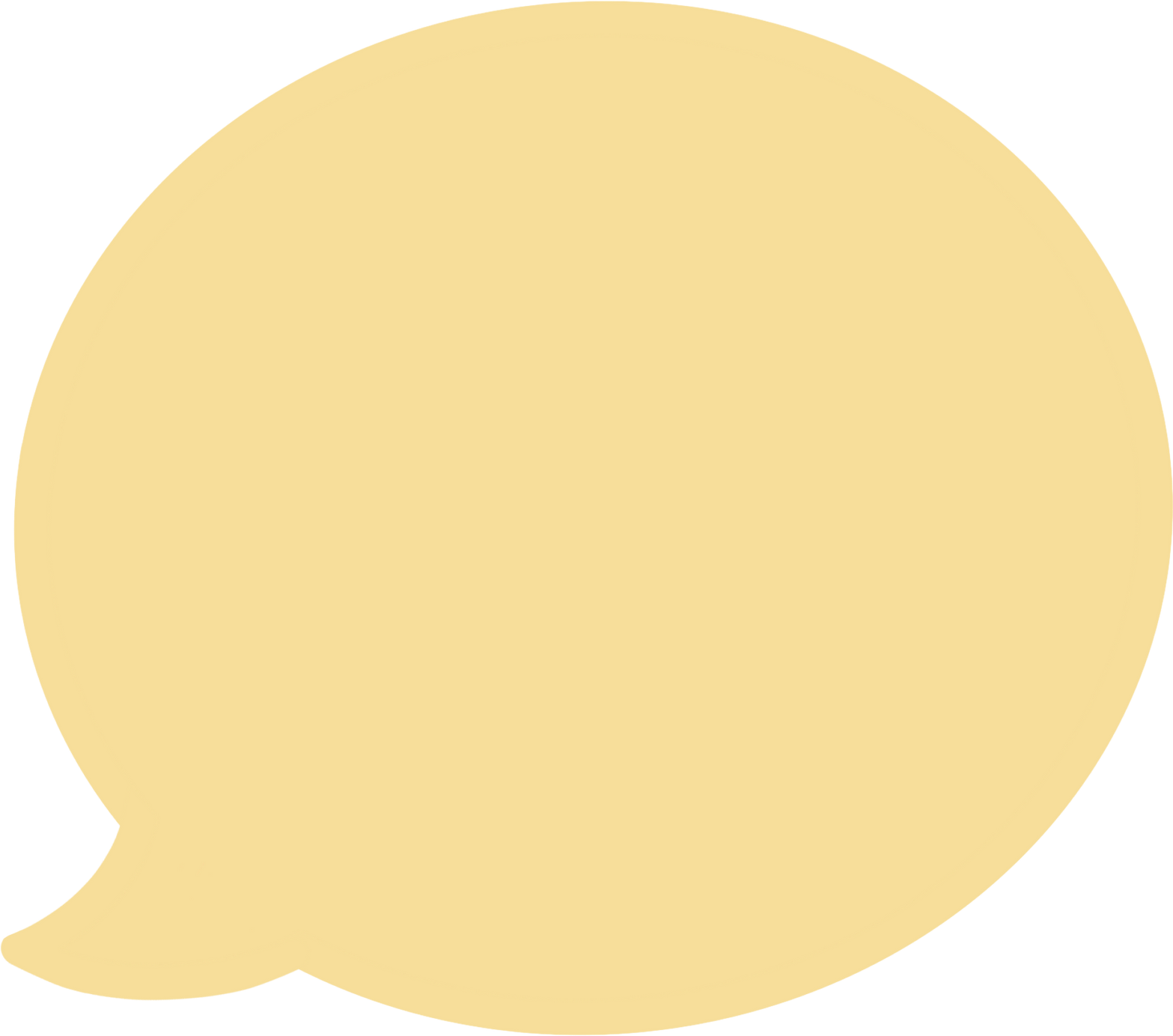 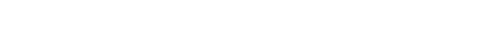 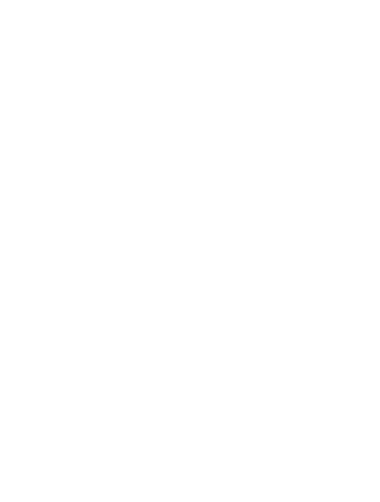 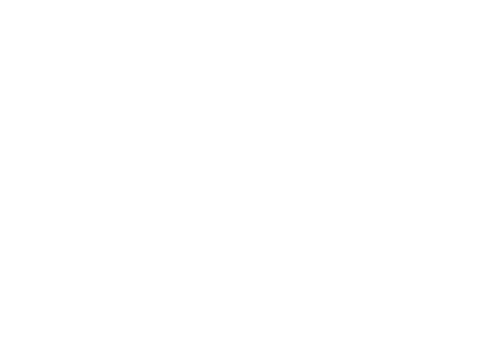 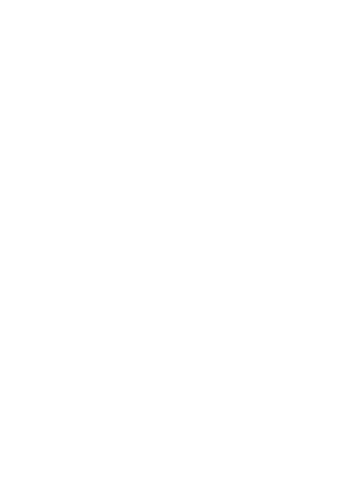 CHÀO MỪNG CÁC EM ĐẾN VỚI BUỔI HỌC NGÀY HÔM NAY!
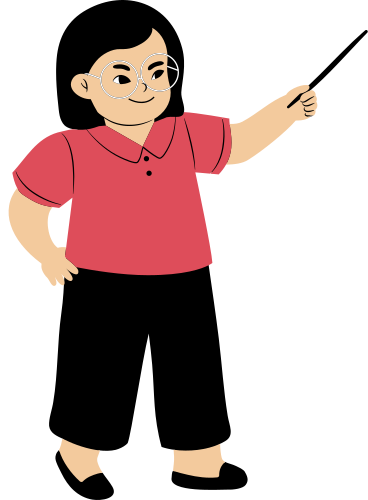 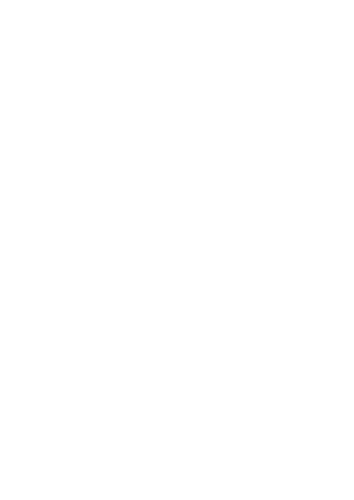 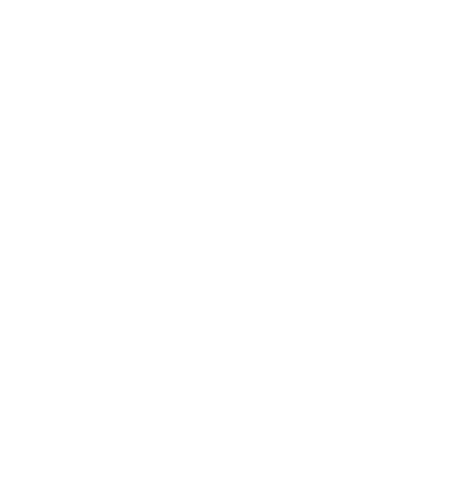 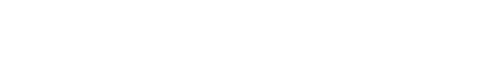 KHỞI ĐỘNG
Bác Việt có một tấm lưới hình chữ nhật dài 20 m. Bác muốn dùng tấm lưới này rào chắn ba mặt áp bên bờ tường của khu vườn nhà mình thành một mảnh đất hình chữ nhật để trồng rau.
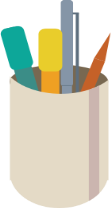 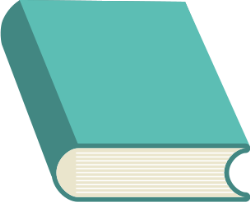 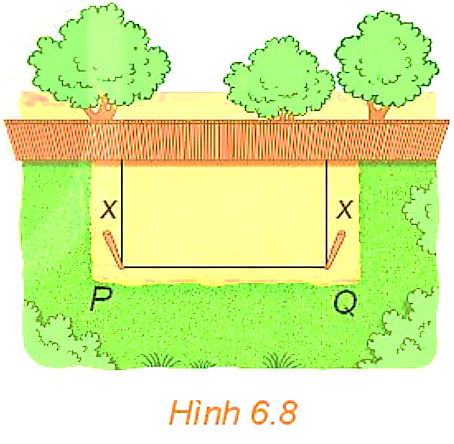 Hỏi hai cột góc hàng rào cần phải cắm cách bờ tường bao xa để    mảnh đất được rào chắn của bác có diện tích lớn nhất?
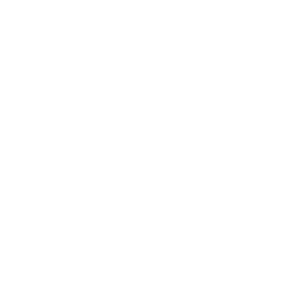 CHƯƠNG VI: HÀM SỐ, ĐỒ THỊ VÀ ỨNG DỤNG
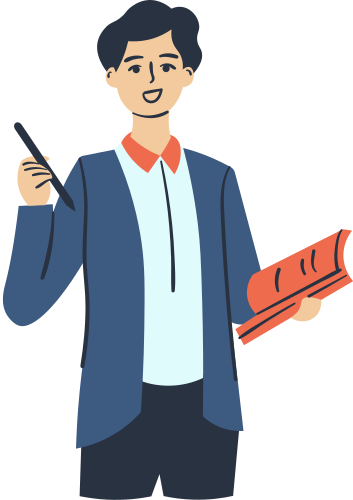 BÀI 16: HÀM SỐ BẬC HAI
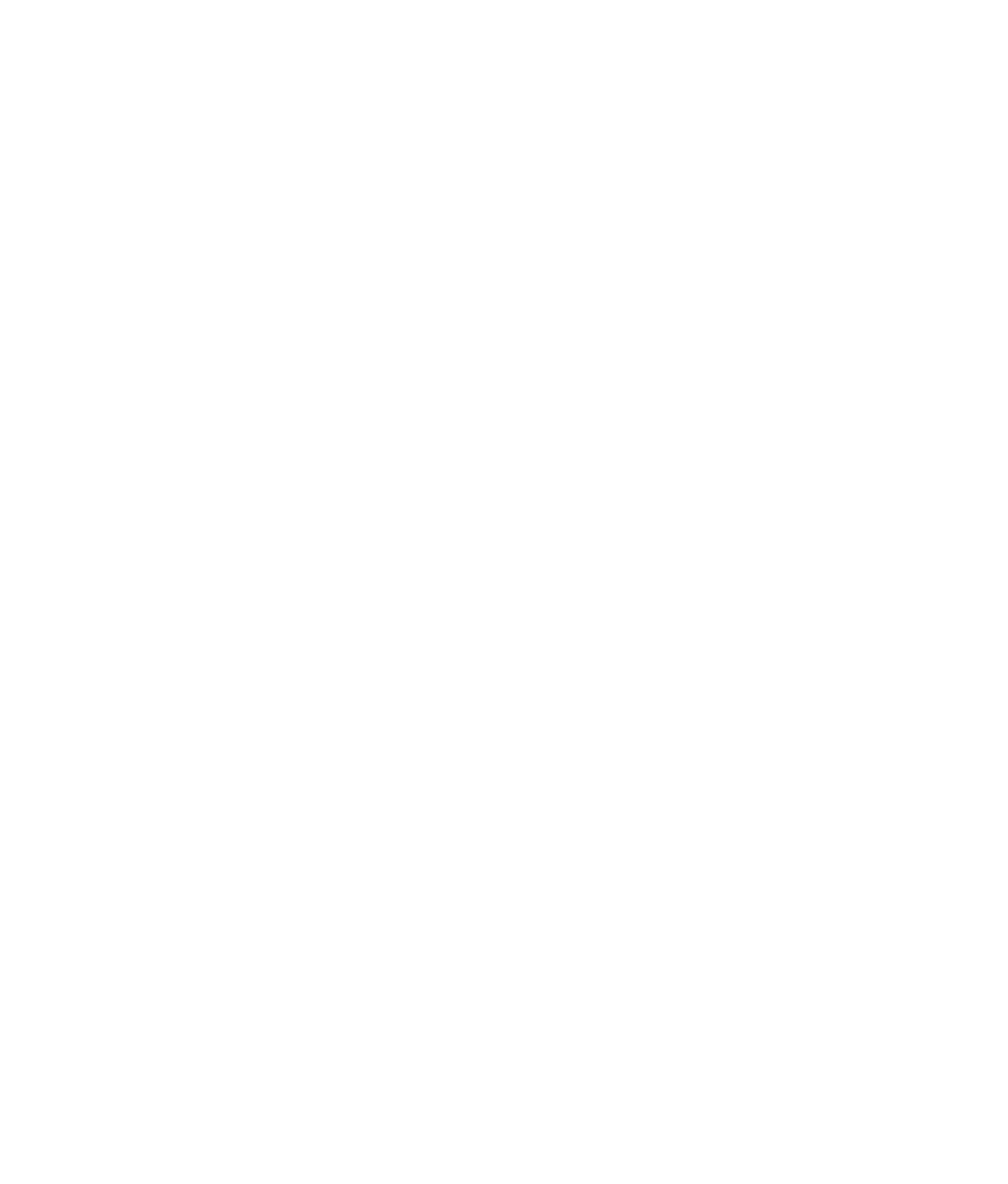 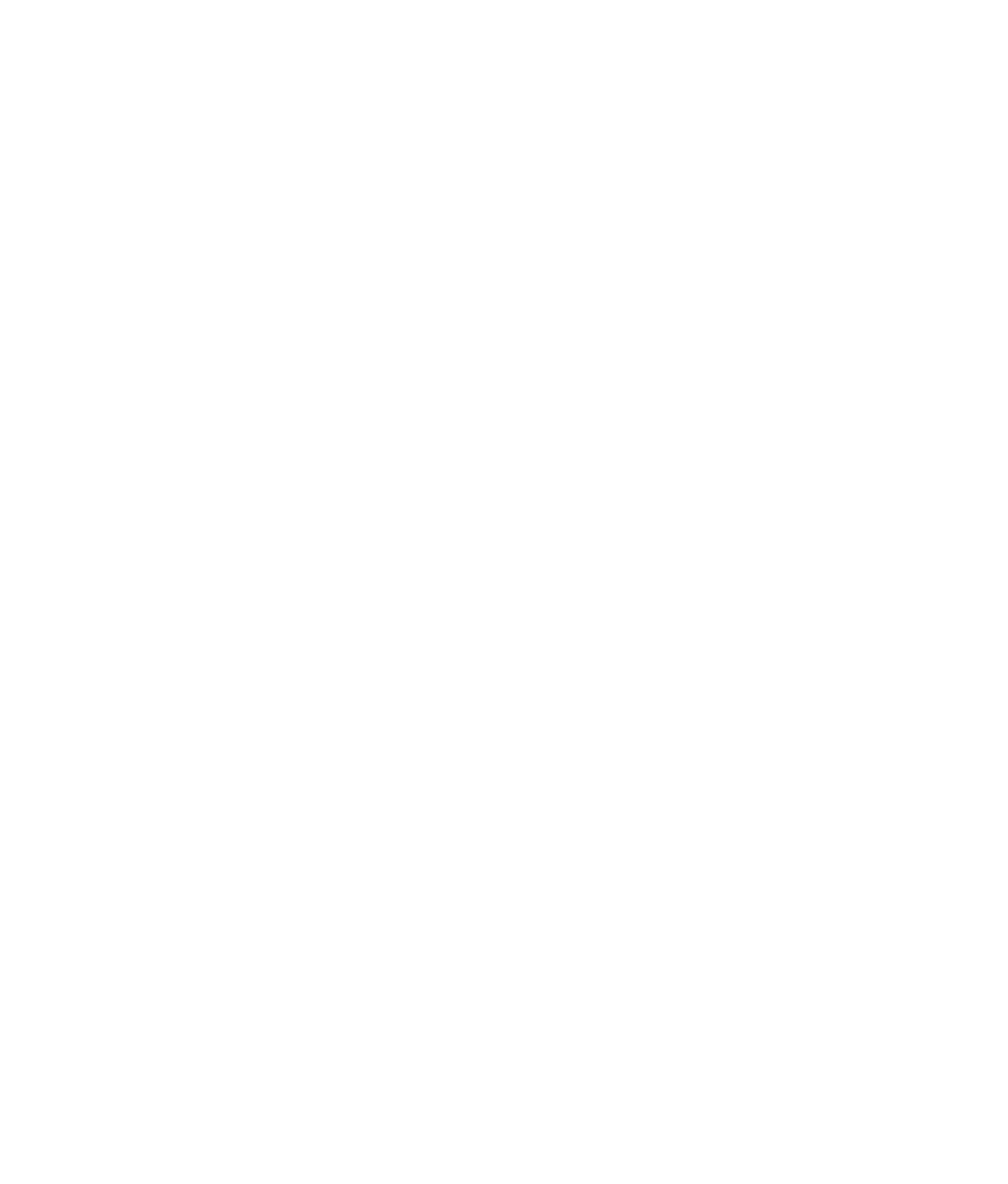 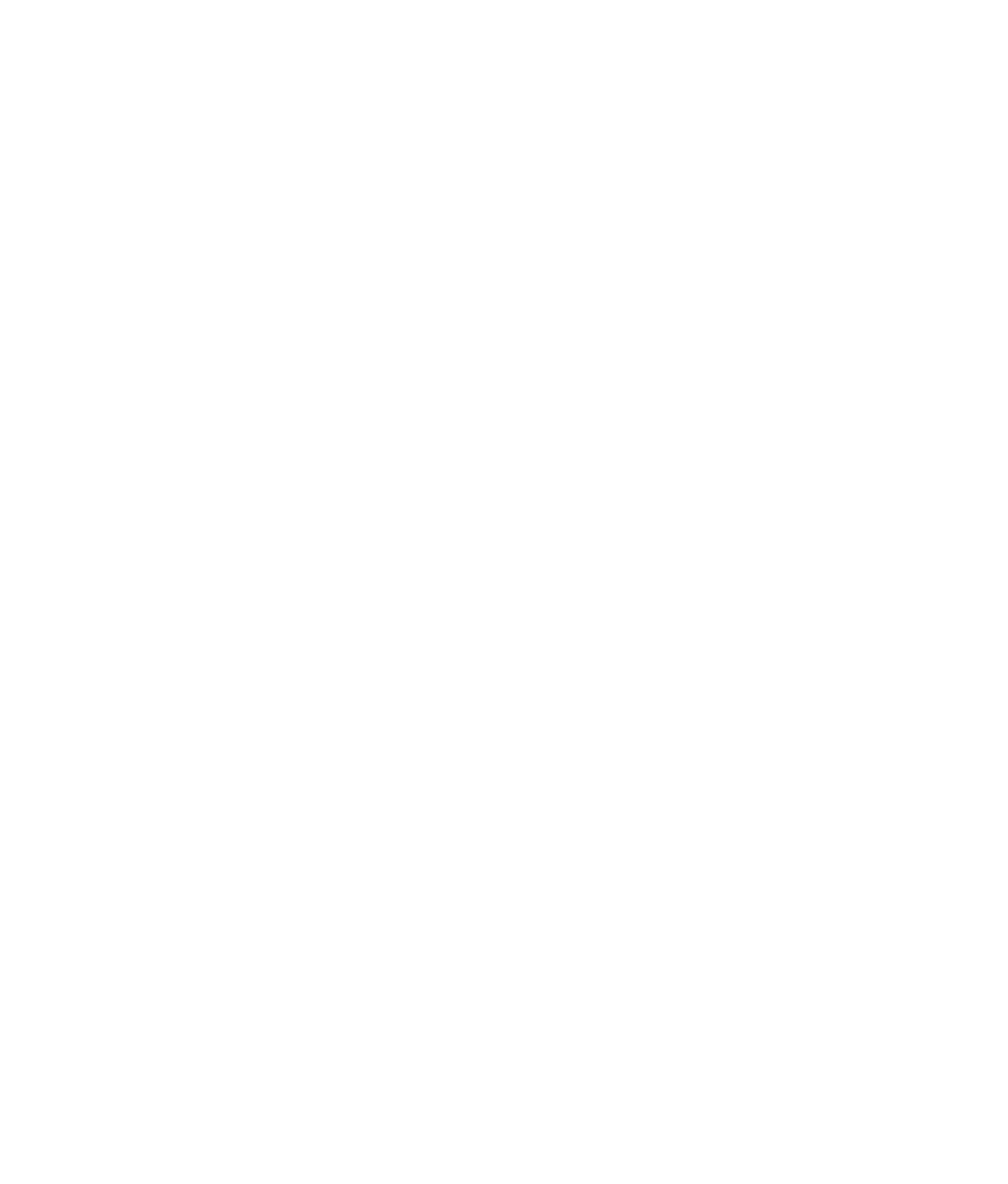 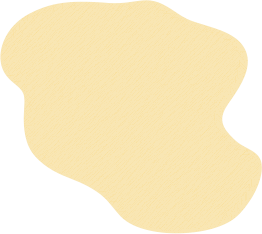 NỘI DUNG BÀI HỌC
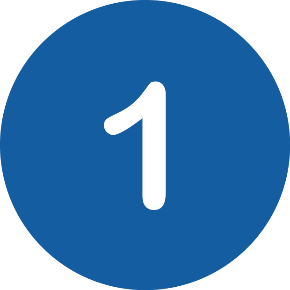 Khái niệm hàm số bậc hai
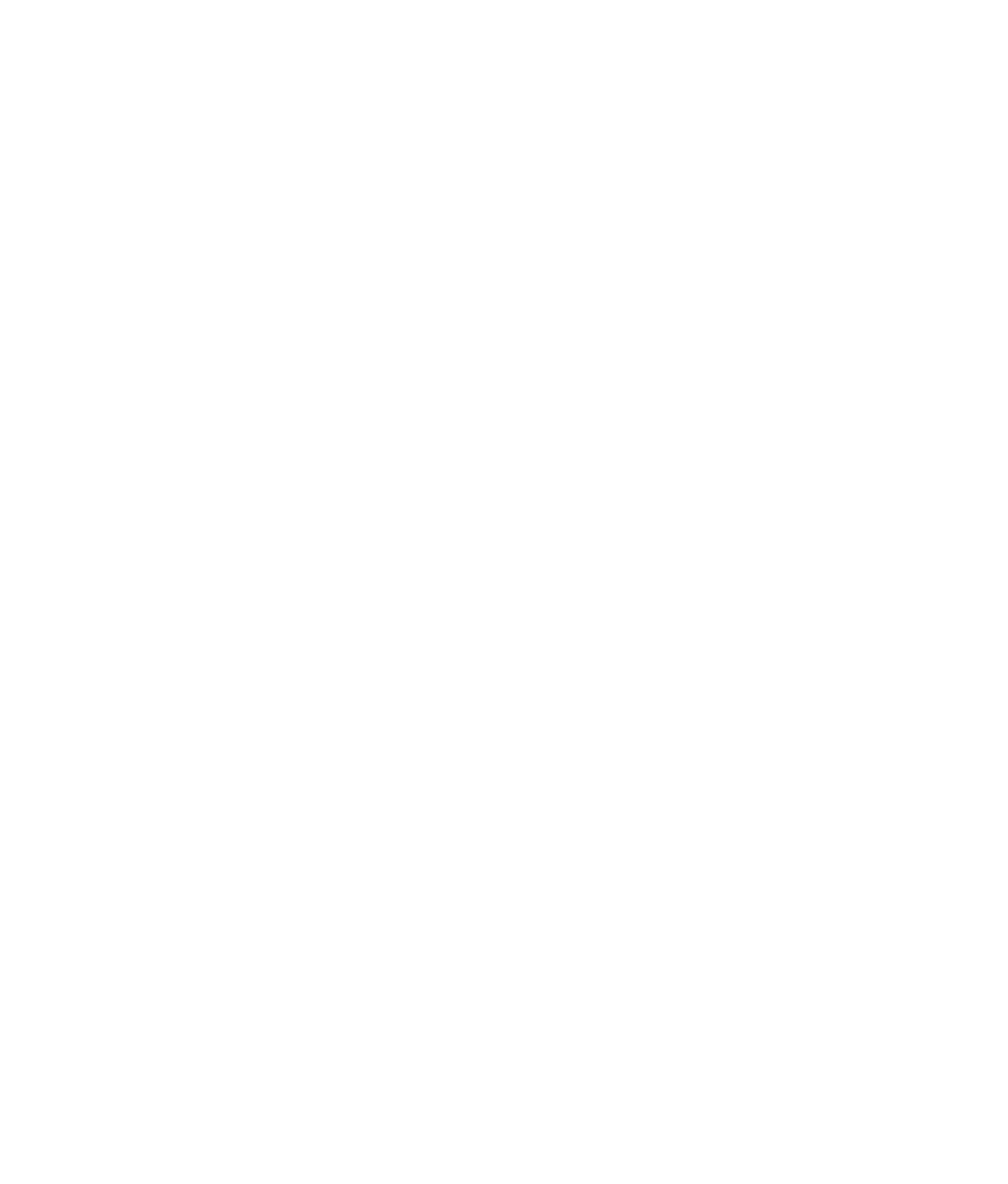 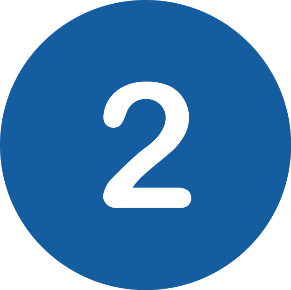 Đồ thị của hàm số bậc hai
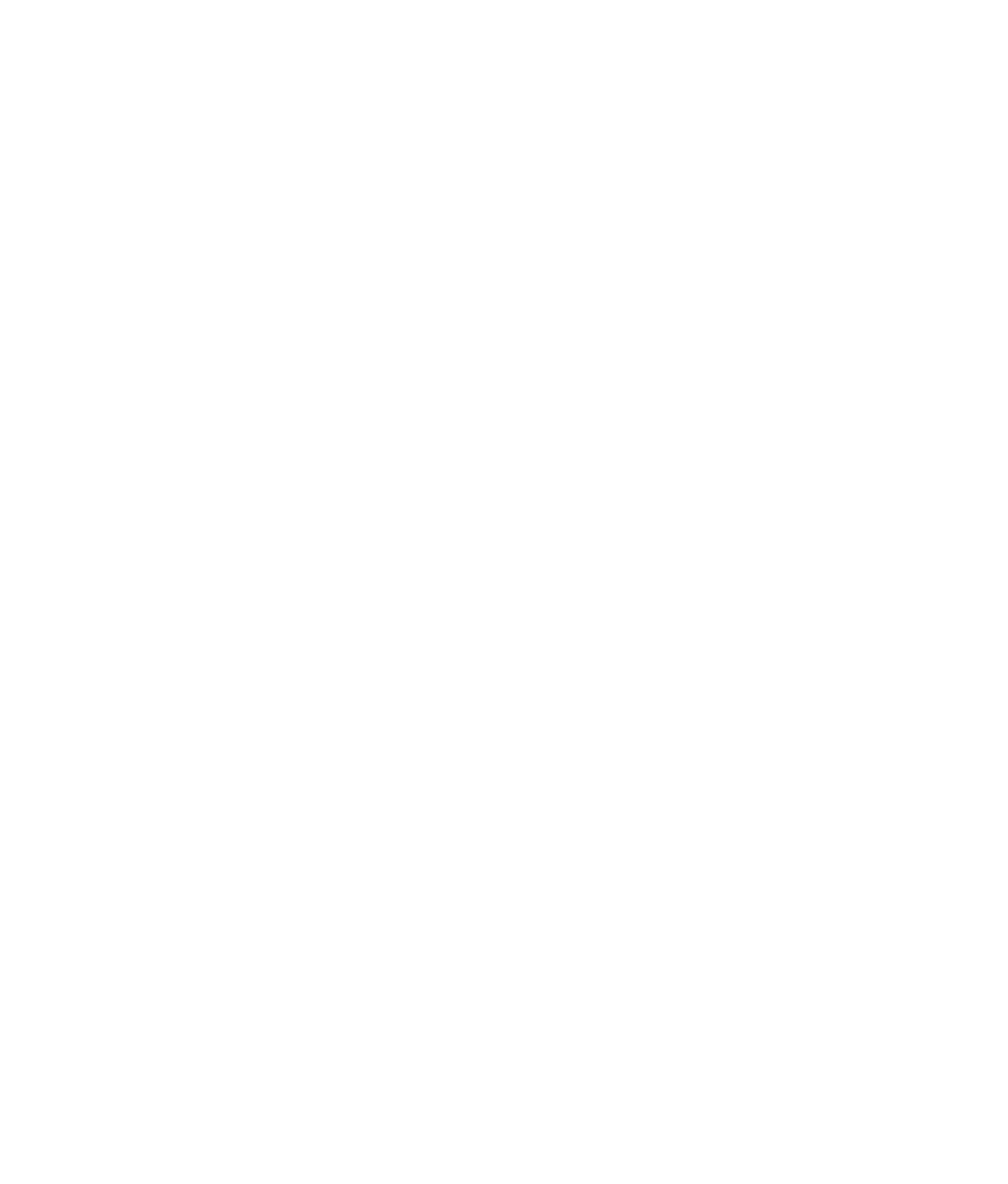 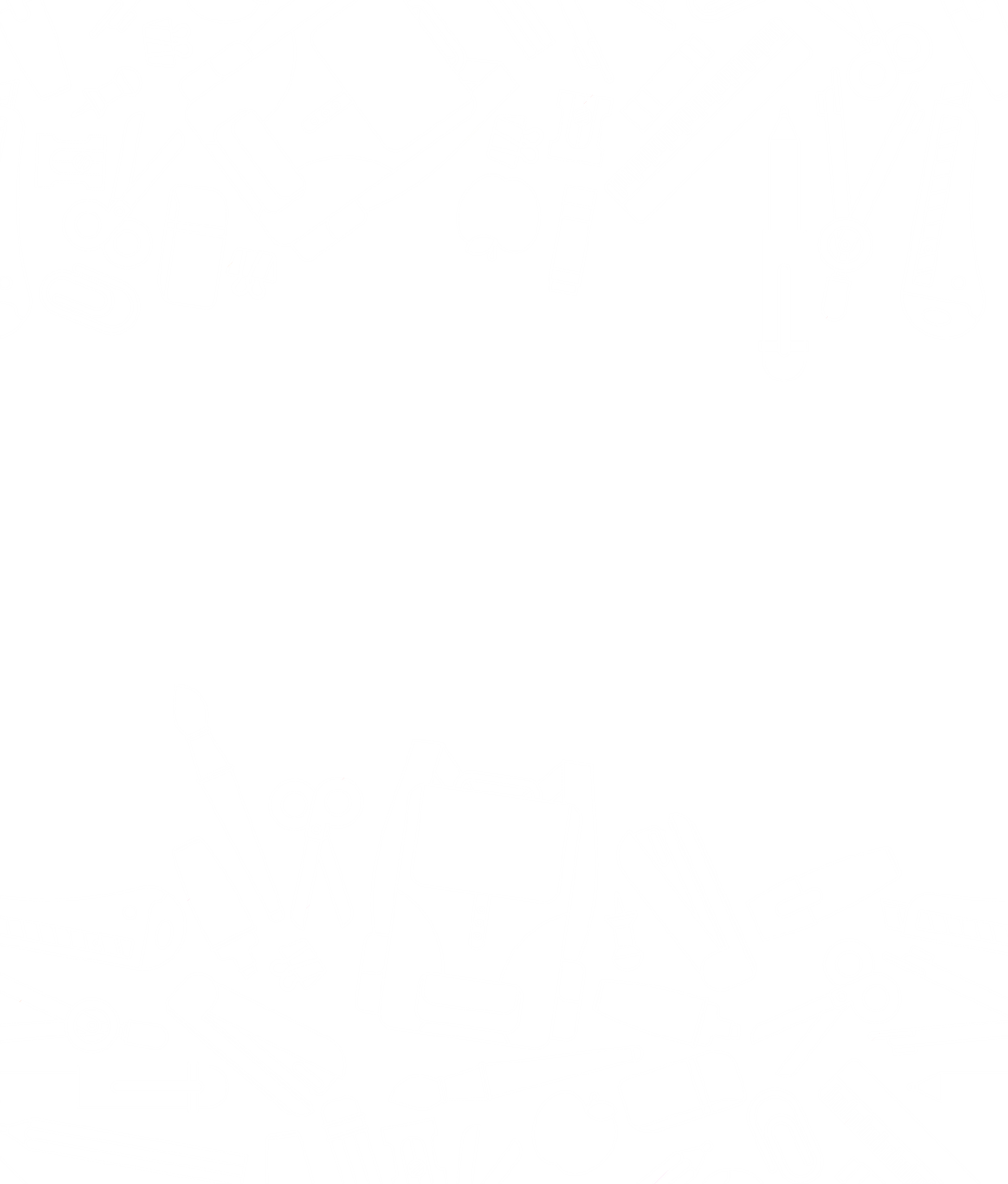 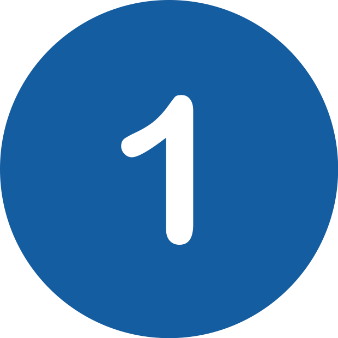 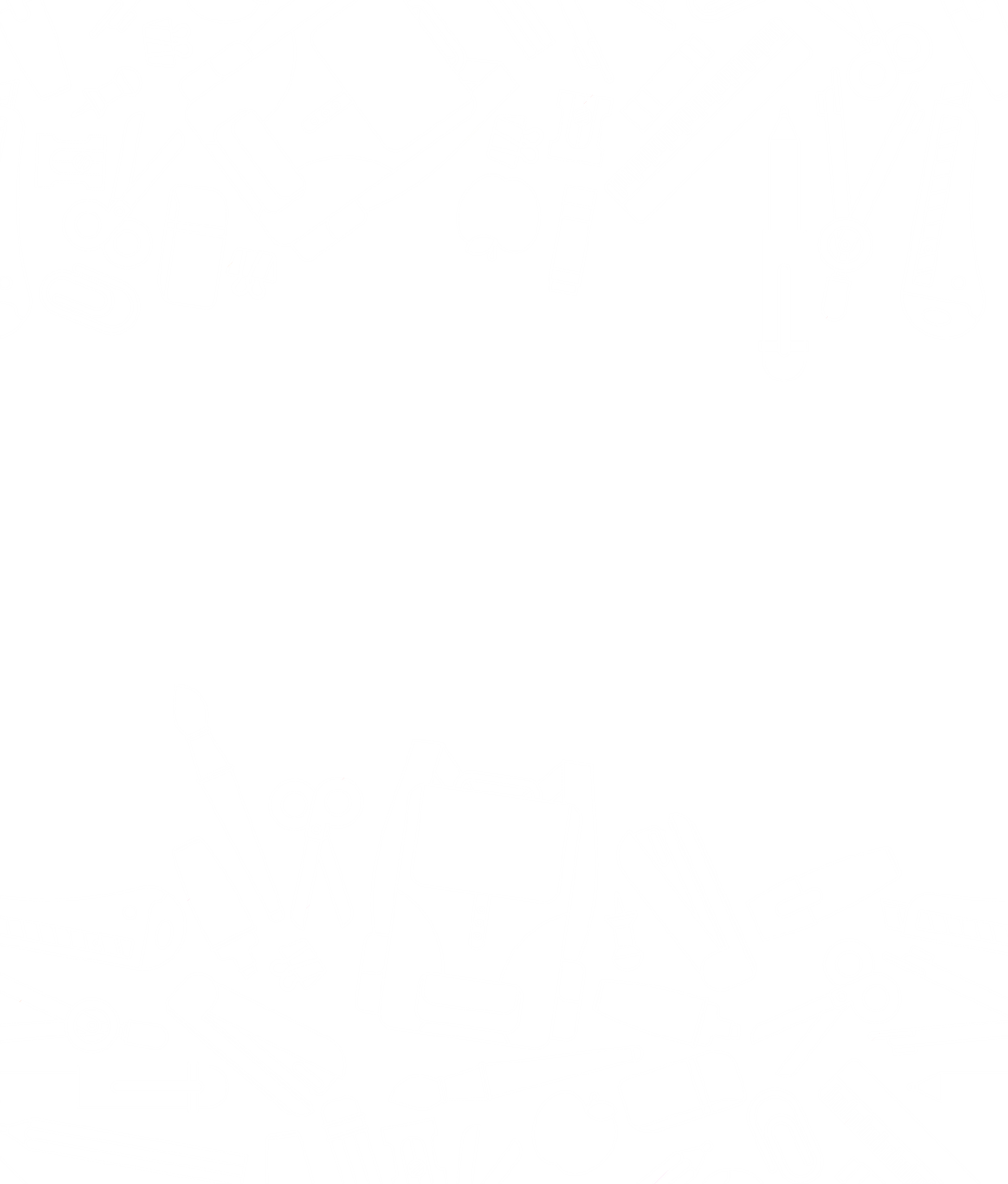 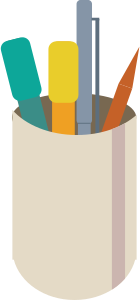 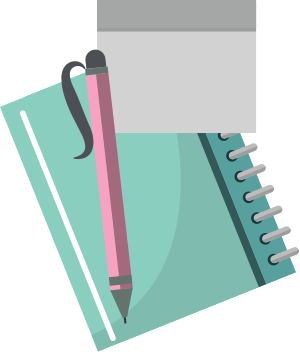 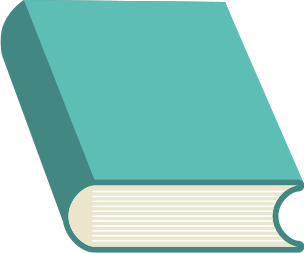 Khái niệm hàm số bậc hai
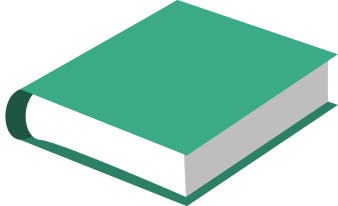 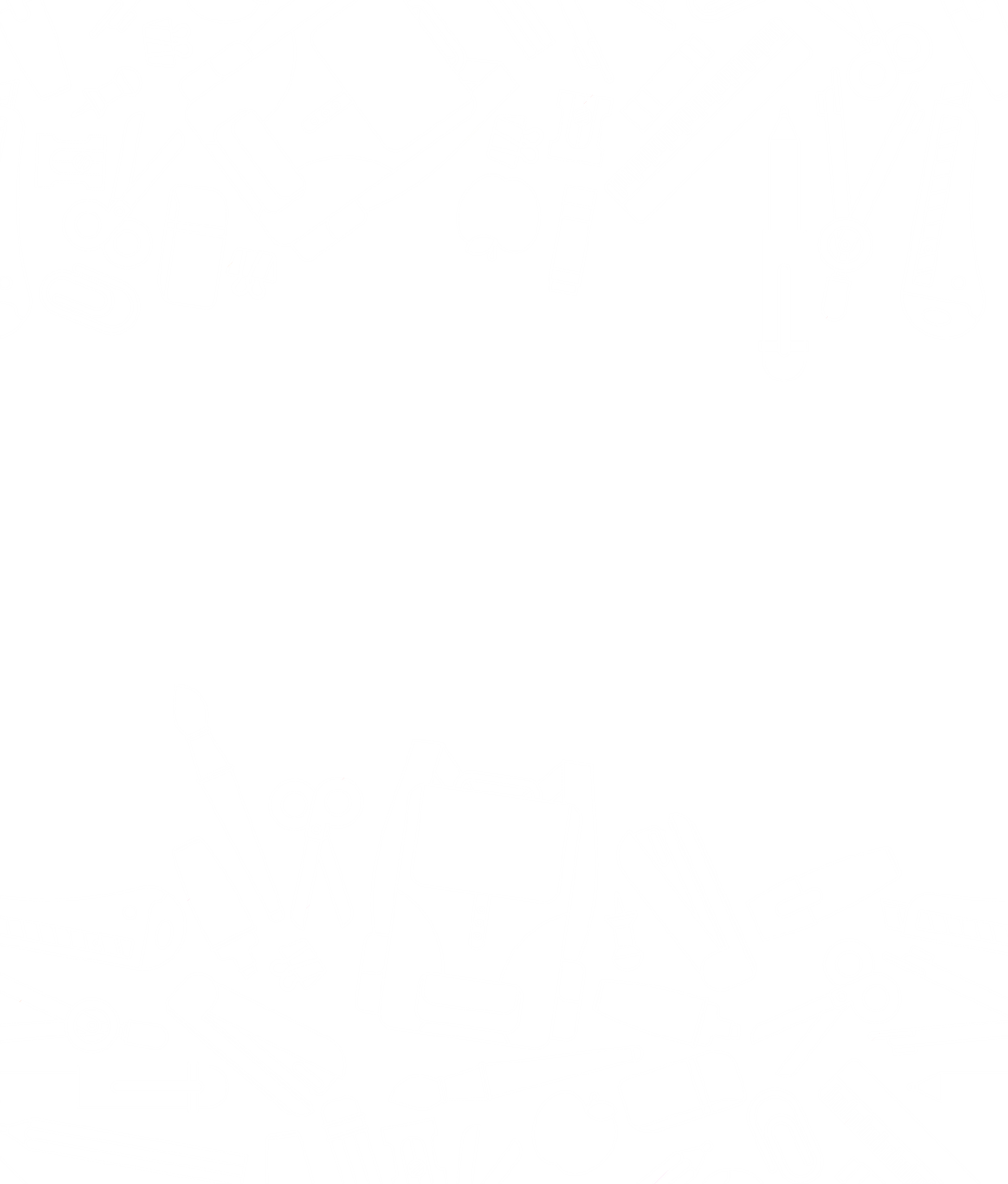 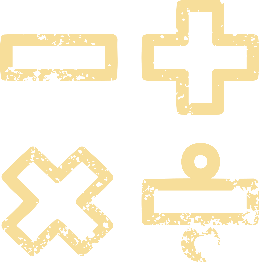 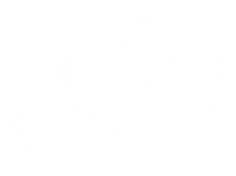 HĐ 1:
Xét bài toán rào vườn ở tình huống mở đầu. Gọi x mét (0 < x < 10) là khoảng cách từ điểm cắm cọc đến bờ tường (H.6.8). Hãy tính theo x. 
a) Độ dài cạnh PQ của mảnh đất. 
b) Diện tích S(x) của mảnh đất được rào chắn.
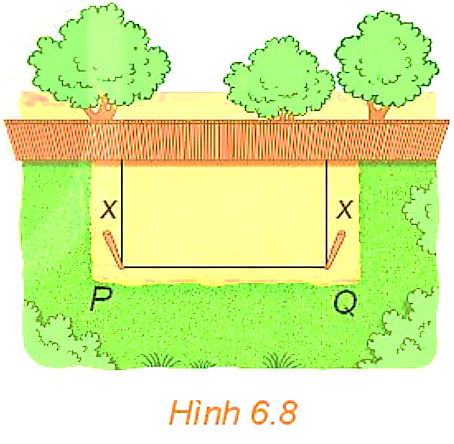 Giải
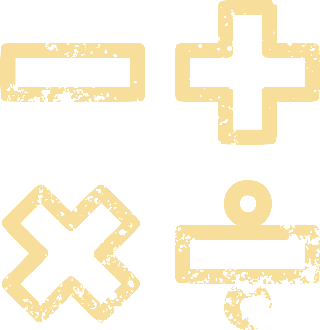 ĐỊNH NGHĨA
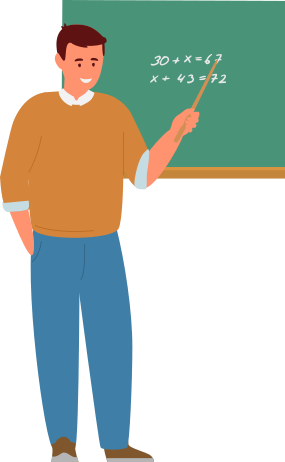 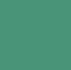 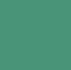 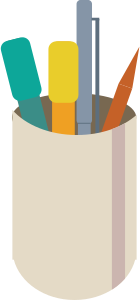 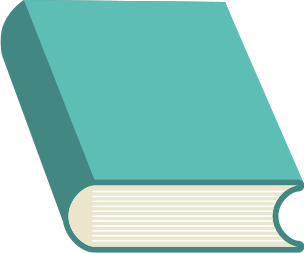 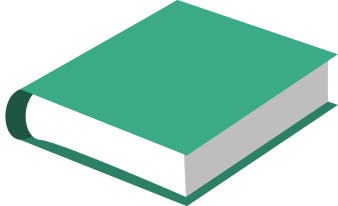 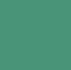 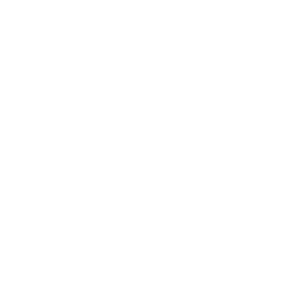 Em hãy đọc nội dung Câu hỏi và trả lời câu hỏi.
Câu hỏi:
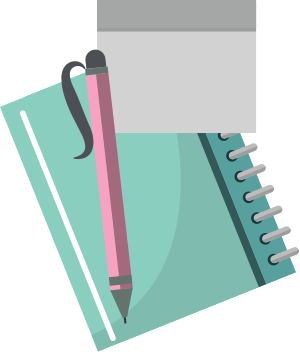 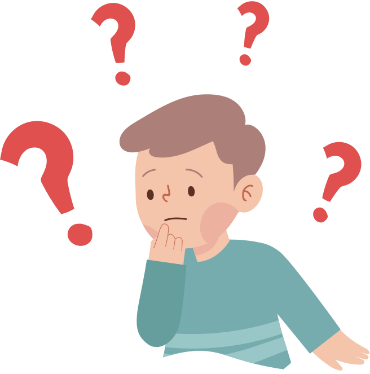 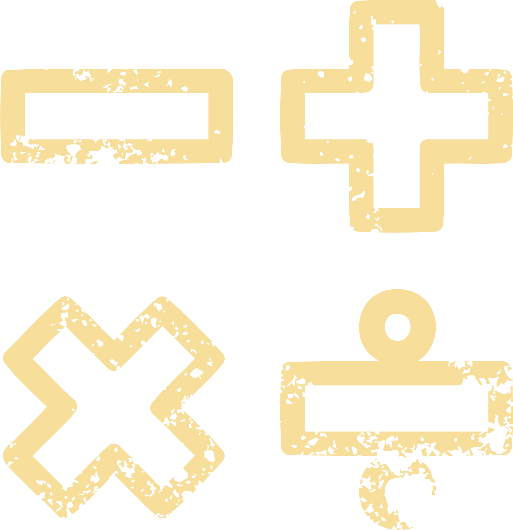 NHẬN XÉT
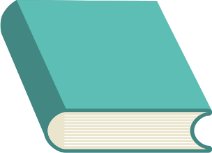 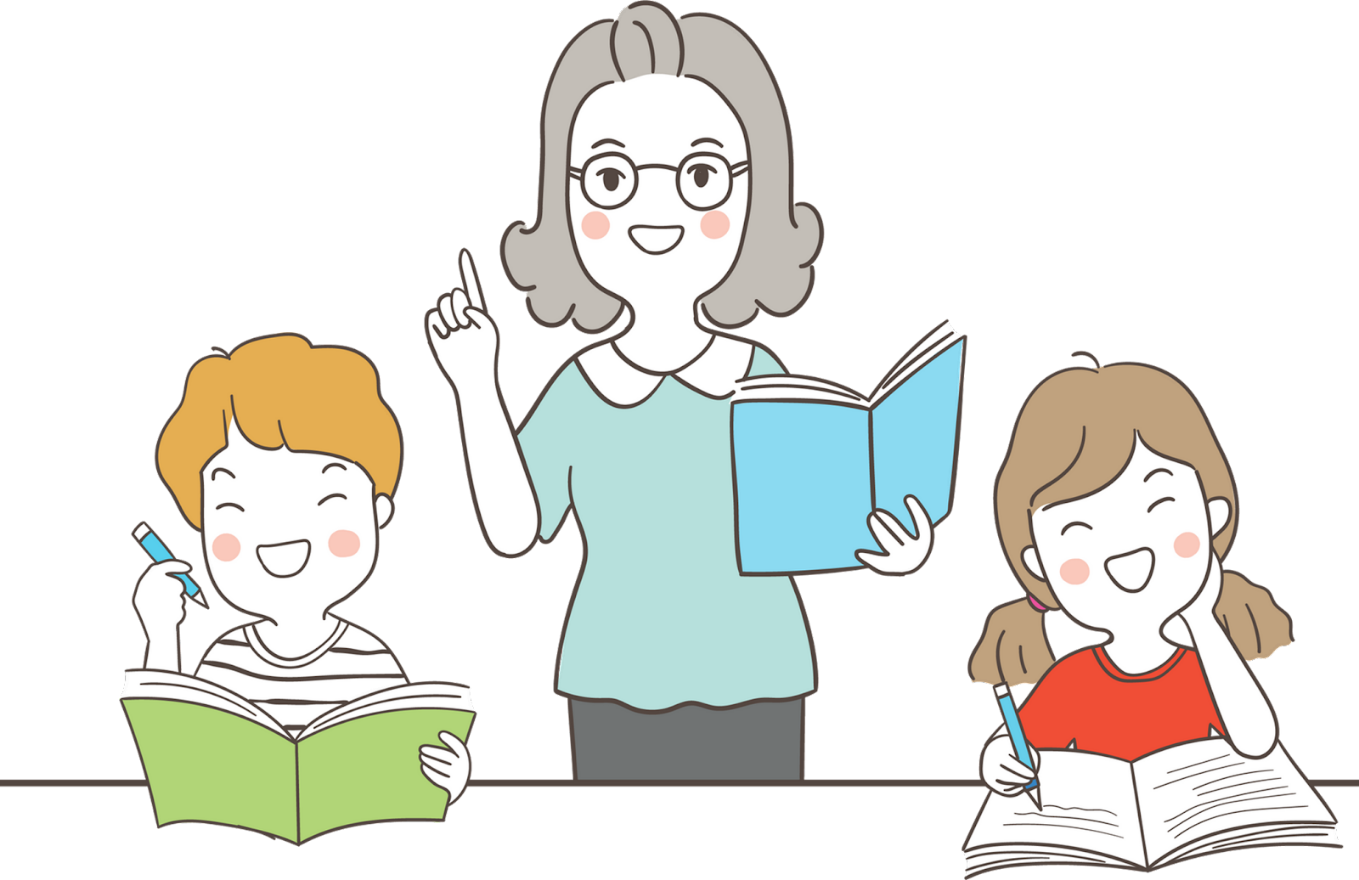 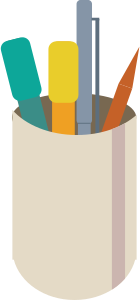 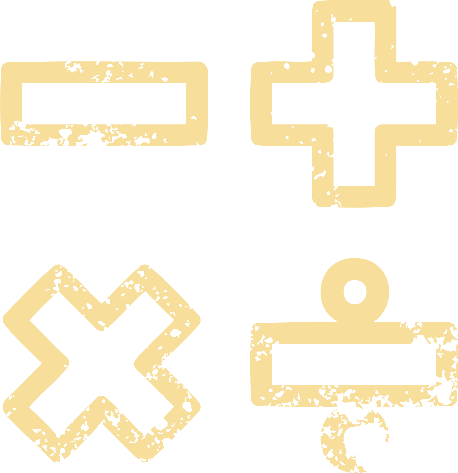 Ví dụ 1 (SGK – tr12)
32
0
48
48
0
32
50
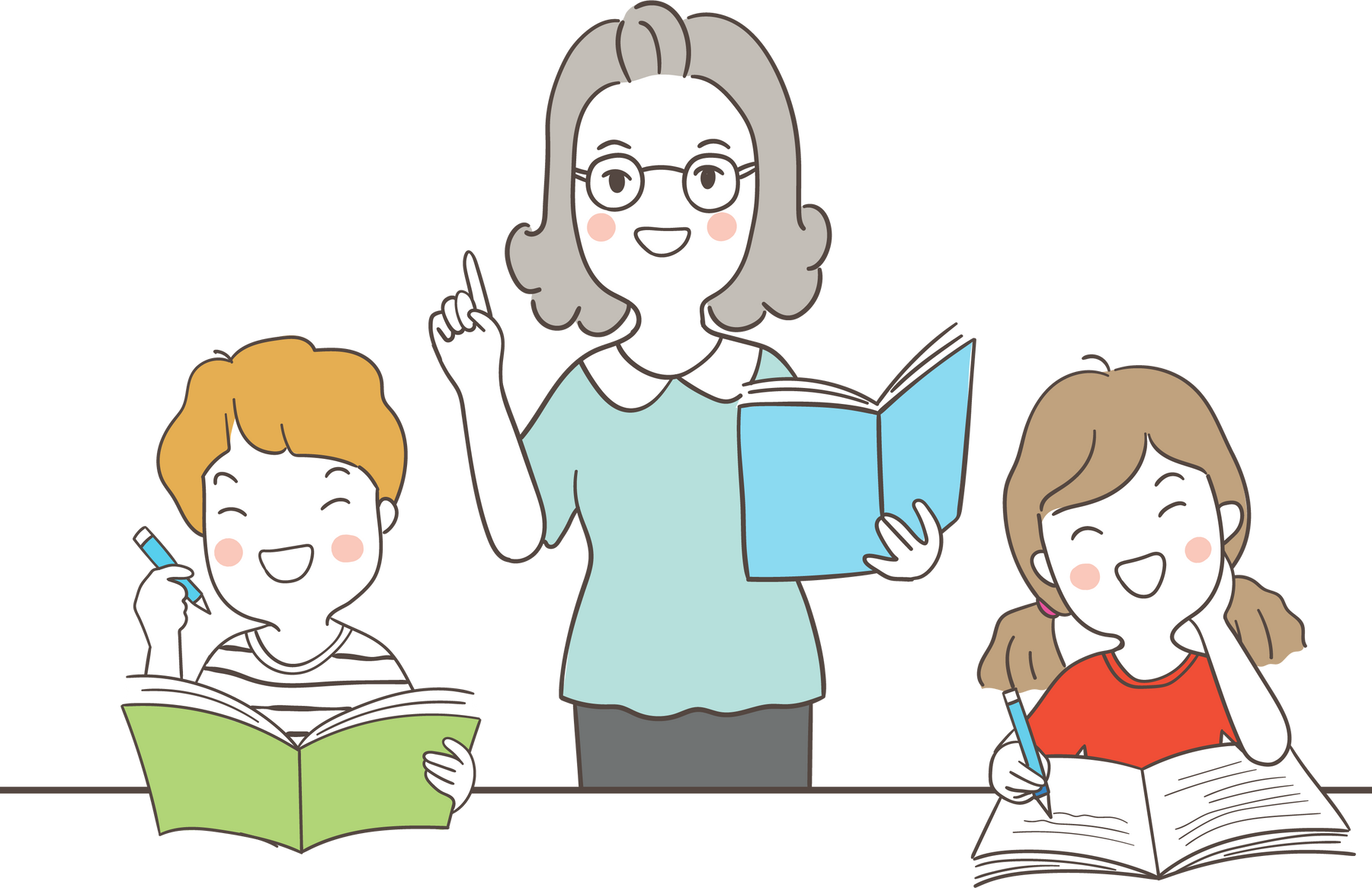 Giải
Thay các giá trị của x vào công thức hàm số.
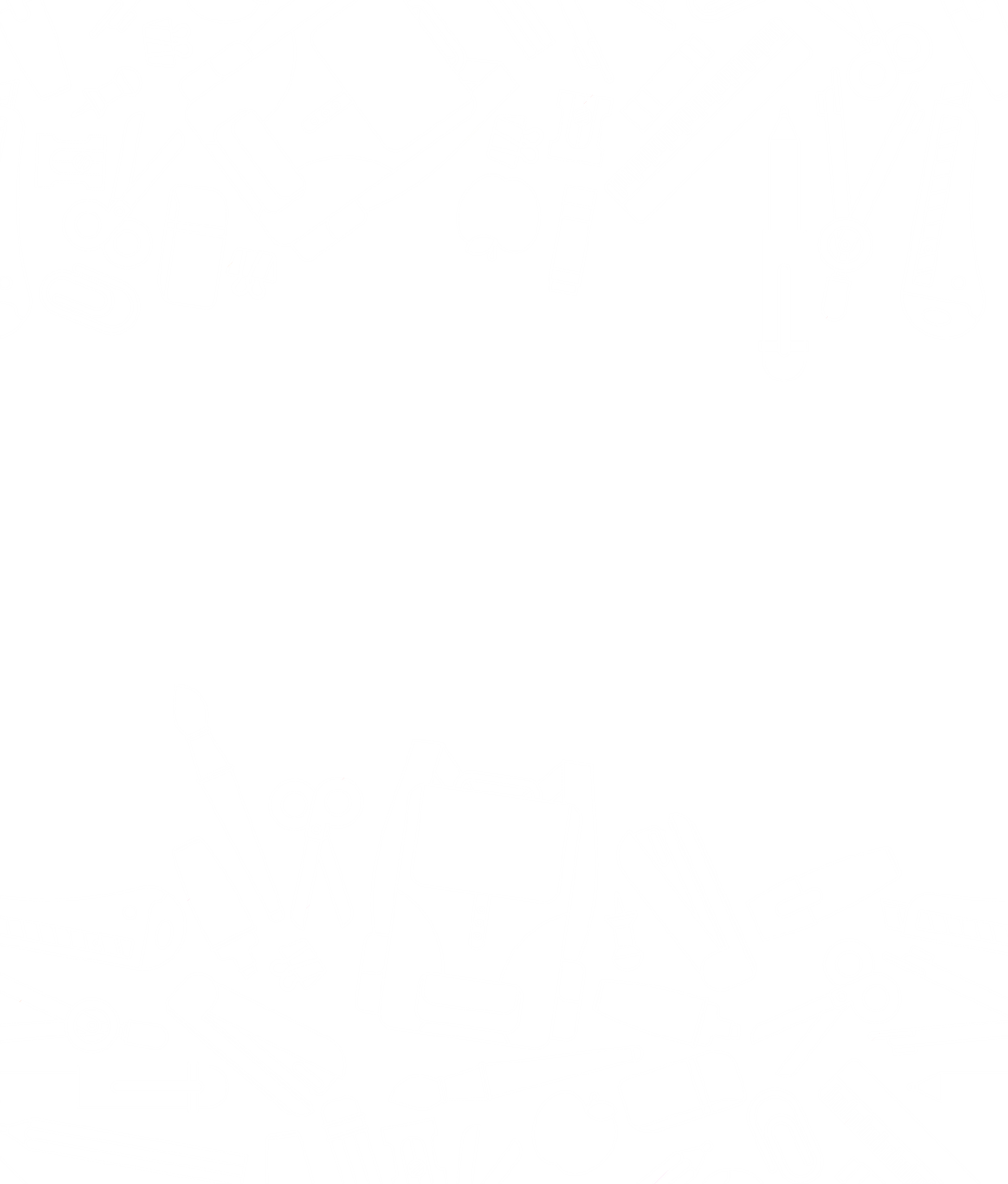 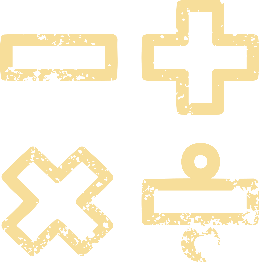 LUYỆN TẬP 1
Cho hàm số y = (x – 1)(2 – 3x). 
a) Hàm số đã cho có phải là hàm số bậc hai không? Nếu có, hãy xác định các hệ số a, b, c của nó. 
b) Thay dấu “?” bằng các số thích hợp để hoàn thành bảng giá trị sau của hàm số đã cho.
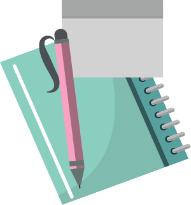 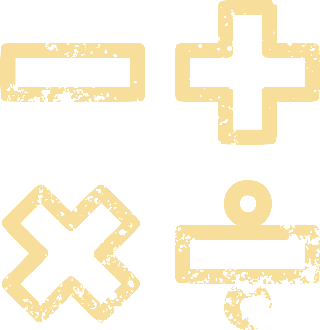 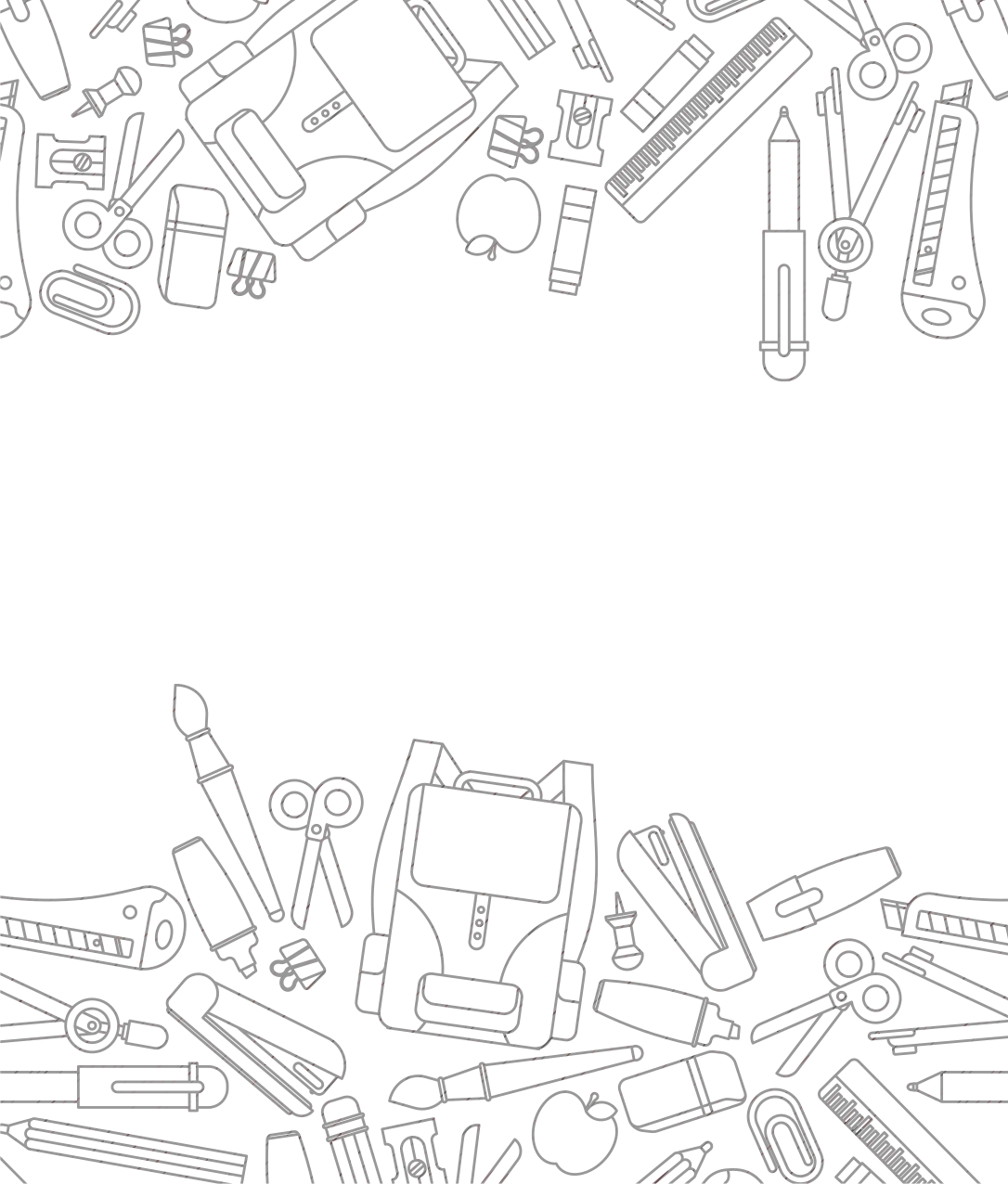 Giải
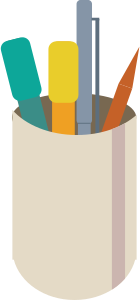 b)
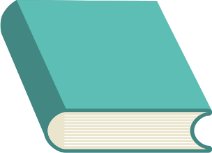 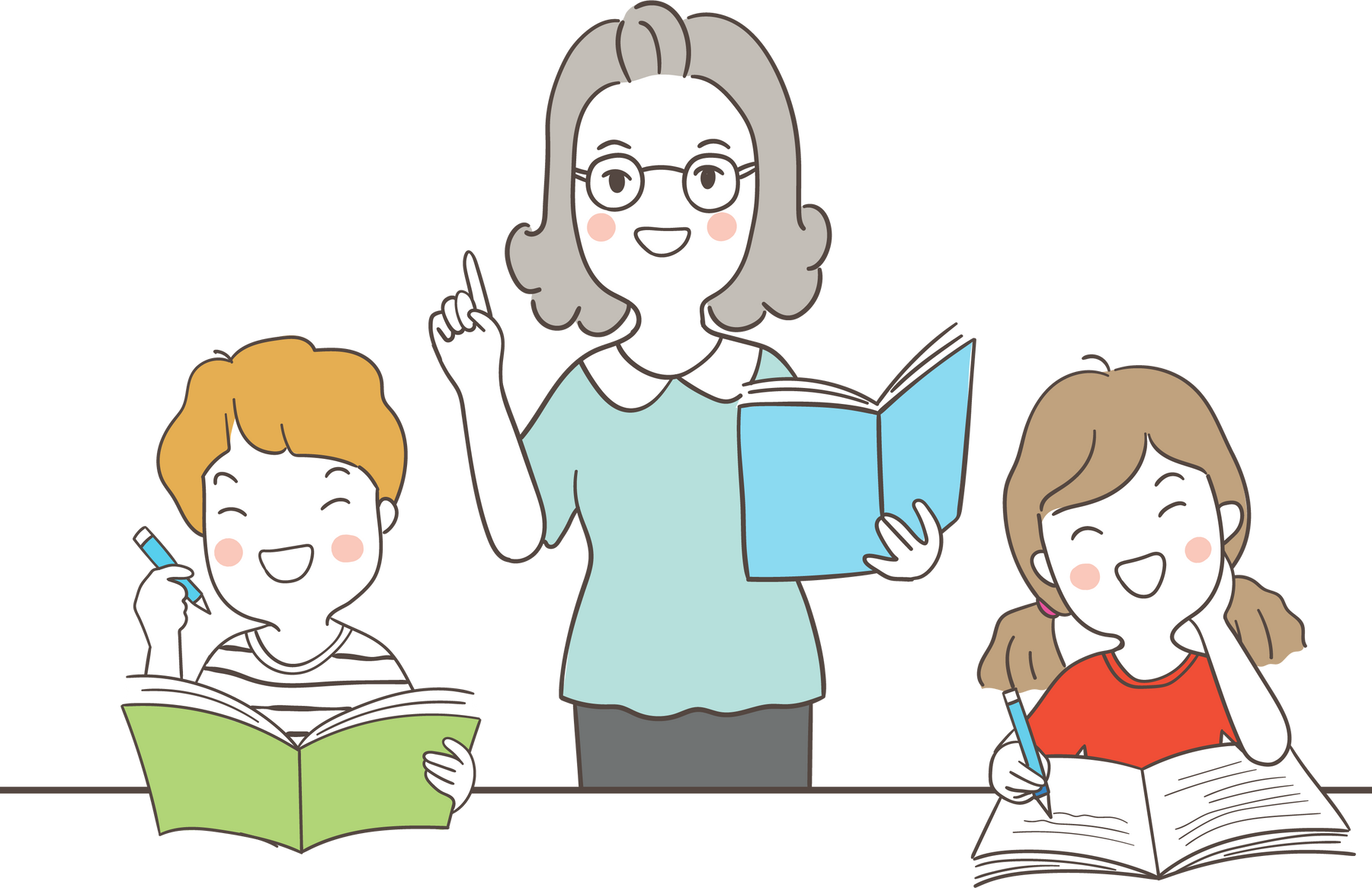 VẬN DỤNG 1
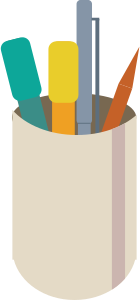 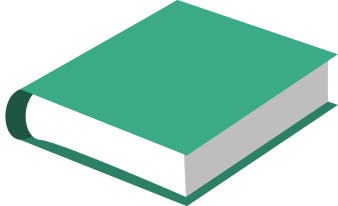 Giải
Vậy sau 2 giây kể từ khi rơi viên bi chạm đất.
VẬN DỤNG 1
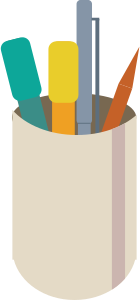 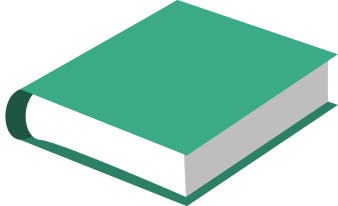 Giải
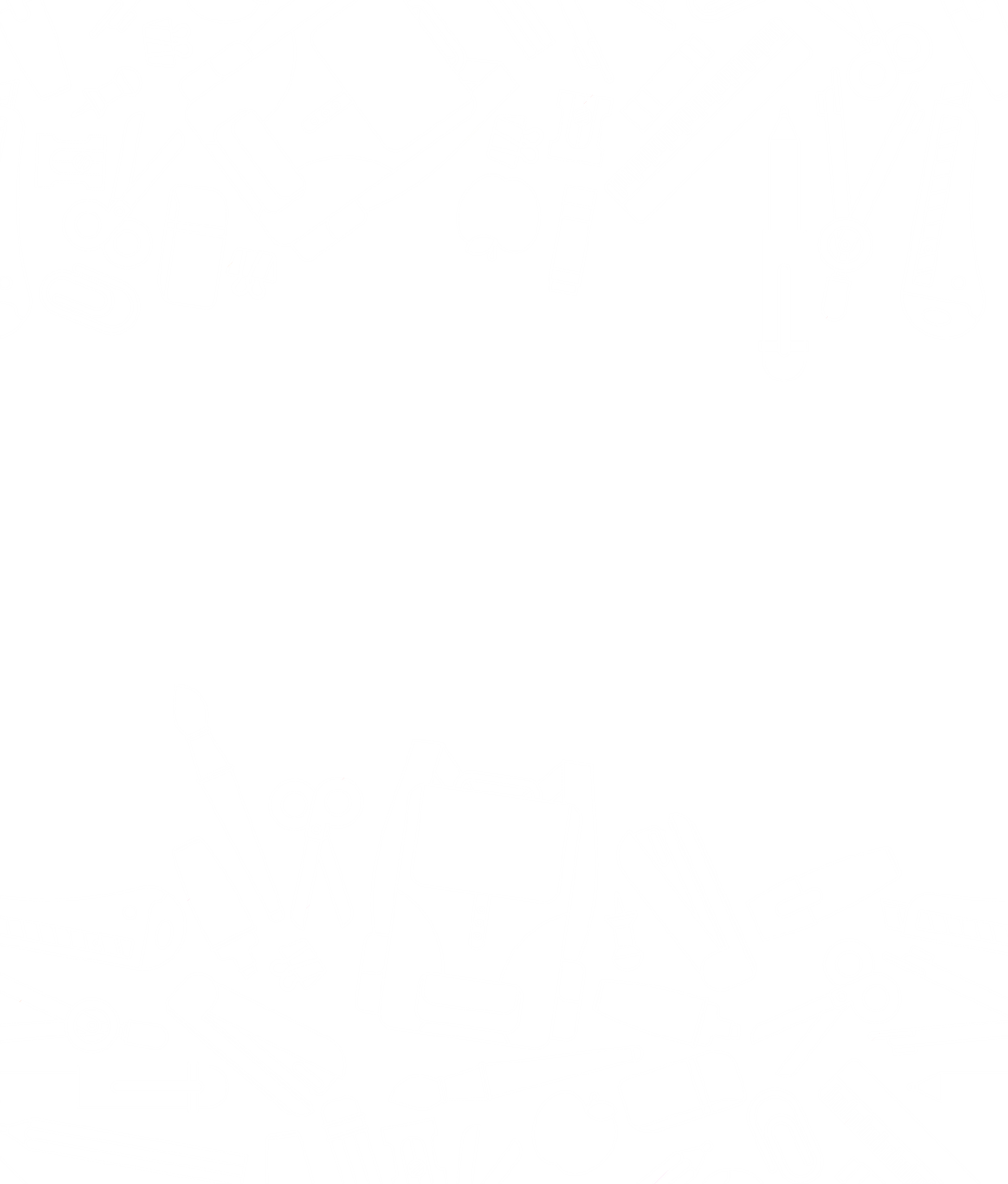 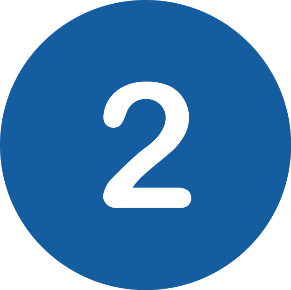 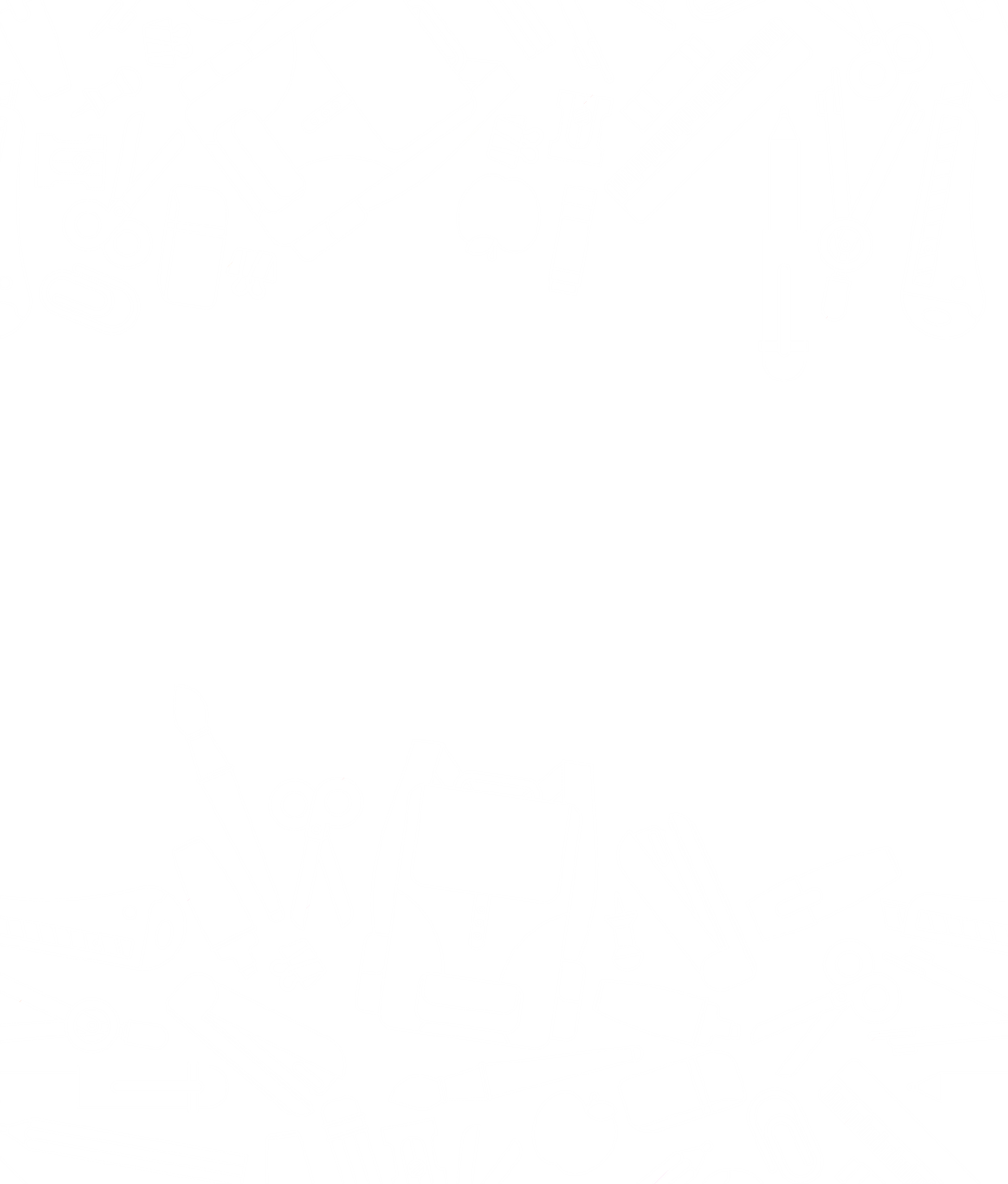 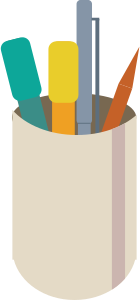 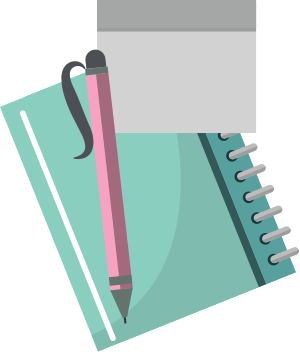 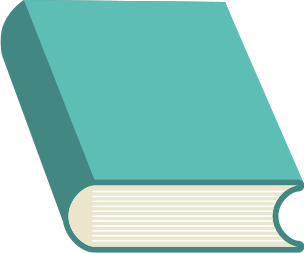 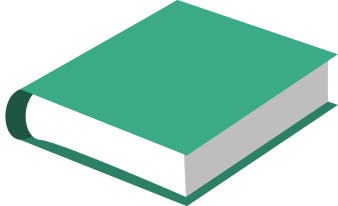 Đồ thị của hàm số bậc hai
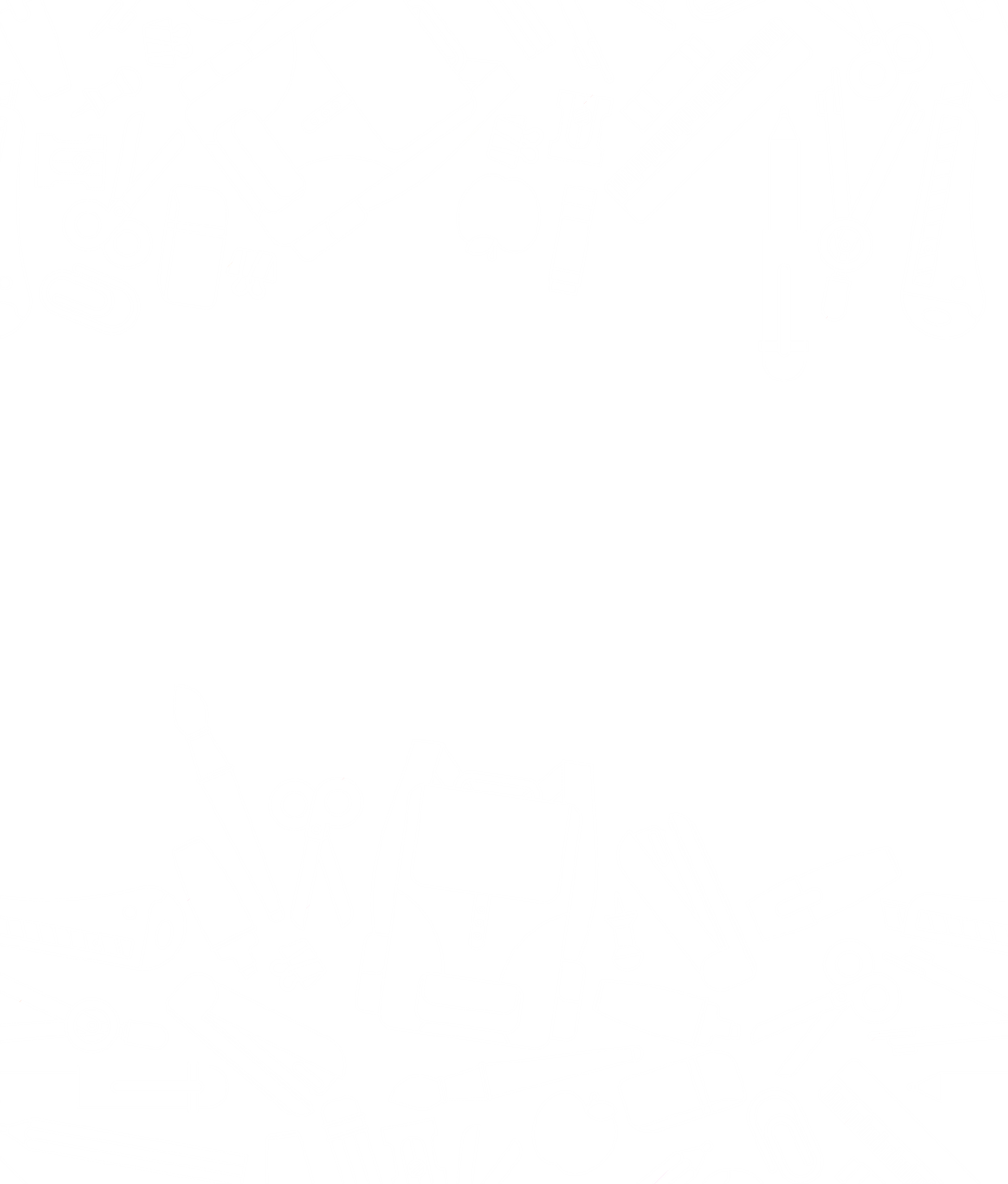 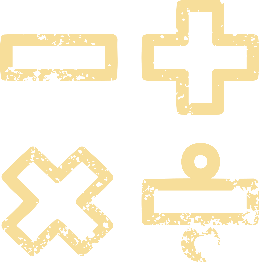 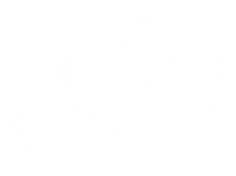 HĐ 2:
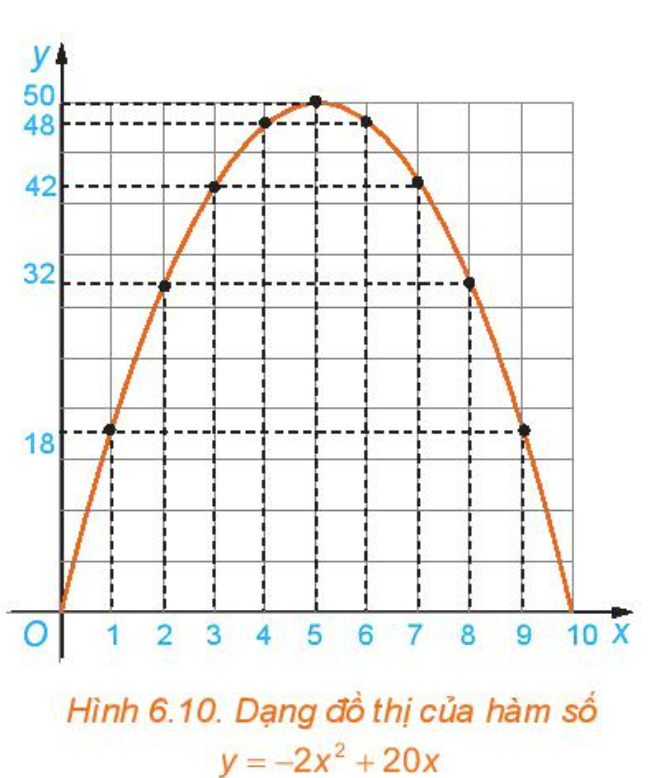 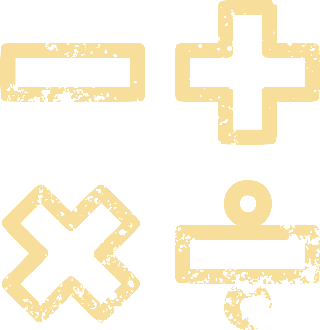 Có giống
b) Quan sát dạng đồ thị của hàm số                              trong Hình 6.10, tìm tọa độ điểm cao nhất của đồ thị.
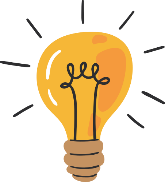 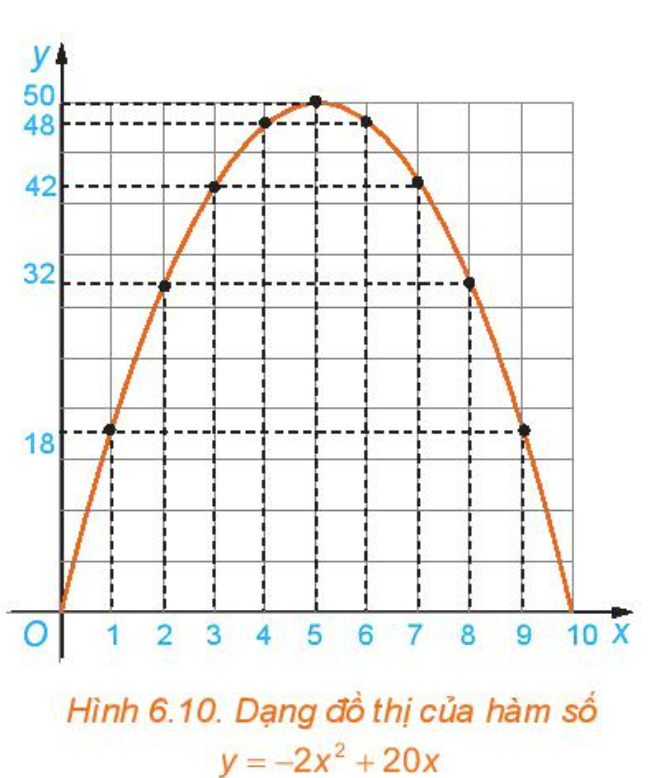 Tọa độ điểm cao nhất: (5; 50)
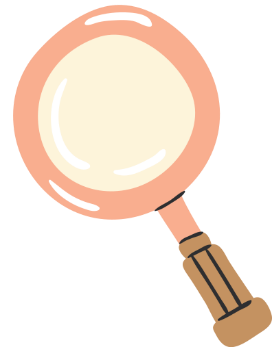 Hãy cho biết giá trị lớn nhất của diện tích mảnh đất được rào chắn. Từ đó suy ra lời giải của bài toán ở phần mở đầu.
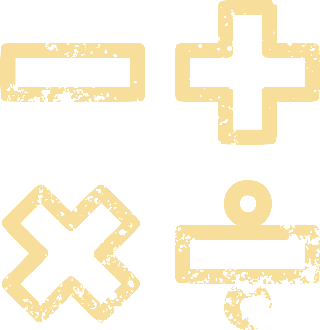 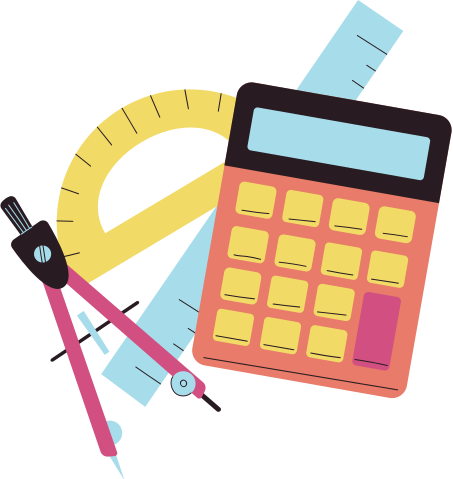 Giải
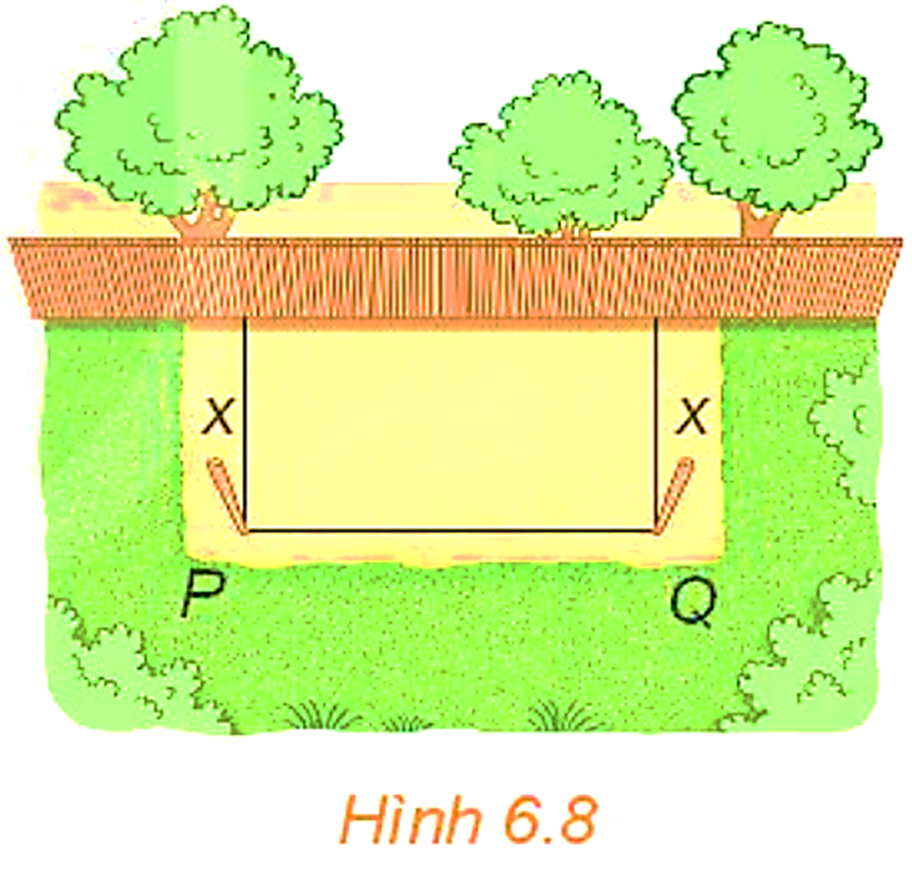 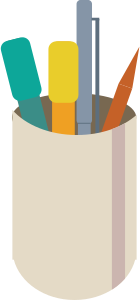 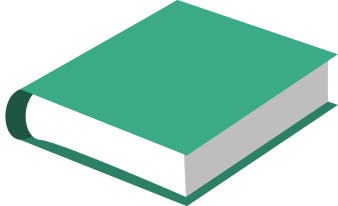 Tương tự HĐ2, ta có dạng đồ thị của một số hàm số bậc hai sau.
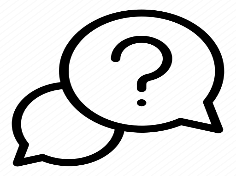 HĐ 3:
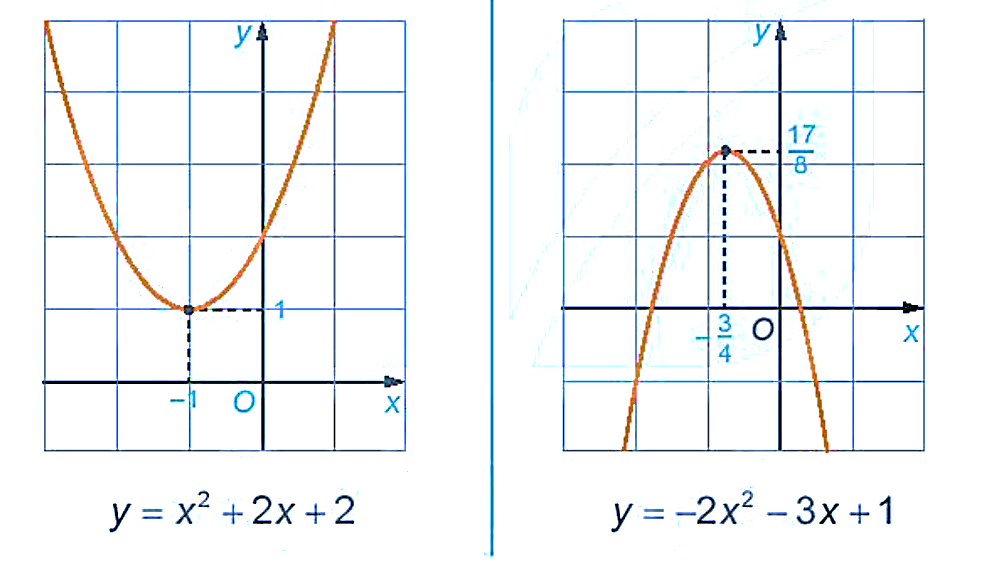 Từ các đồ thị hàm số trên, hãy nêu      nội dung thay vào ô có dấu “?” trong bảng sau cho thích hợp.
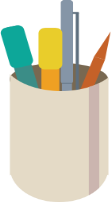 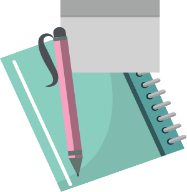 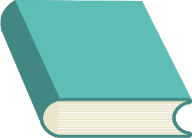 quay xuống
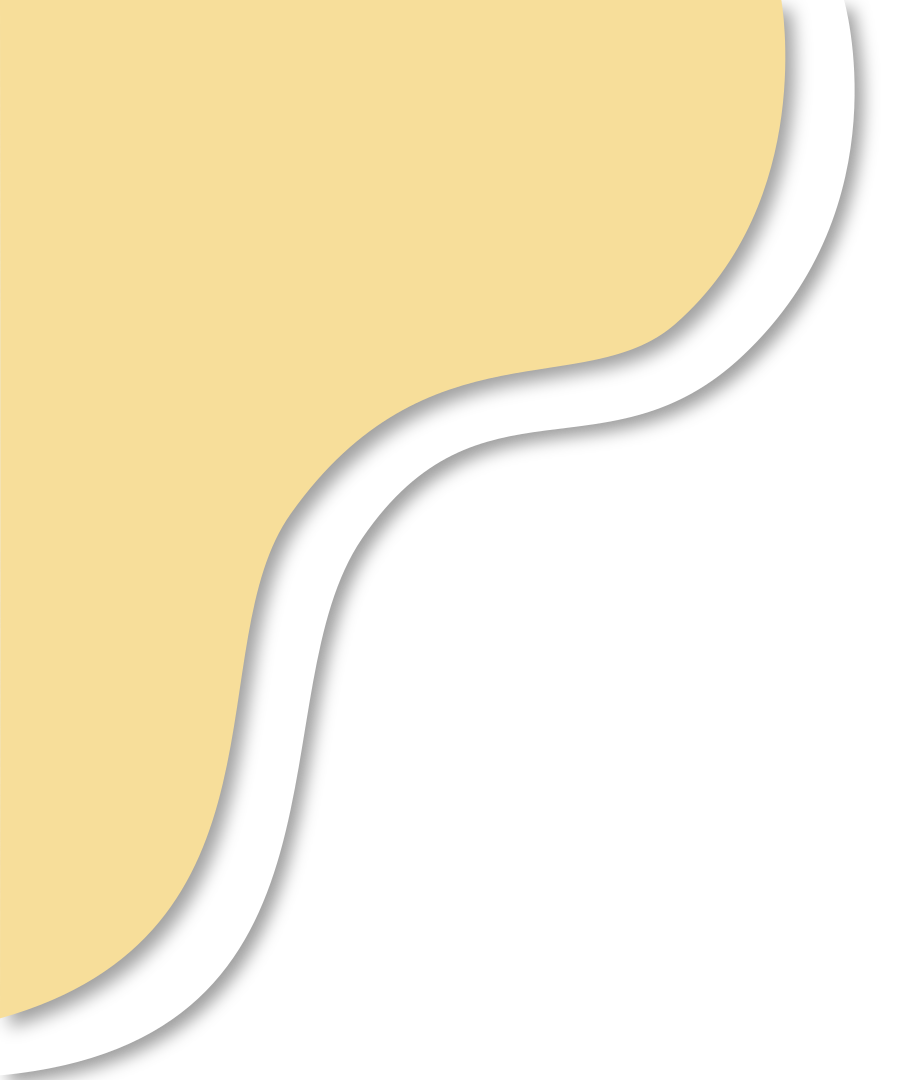 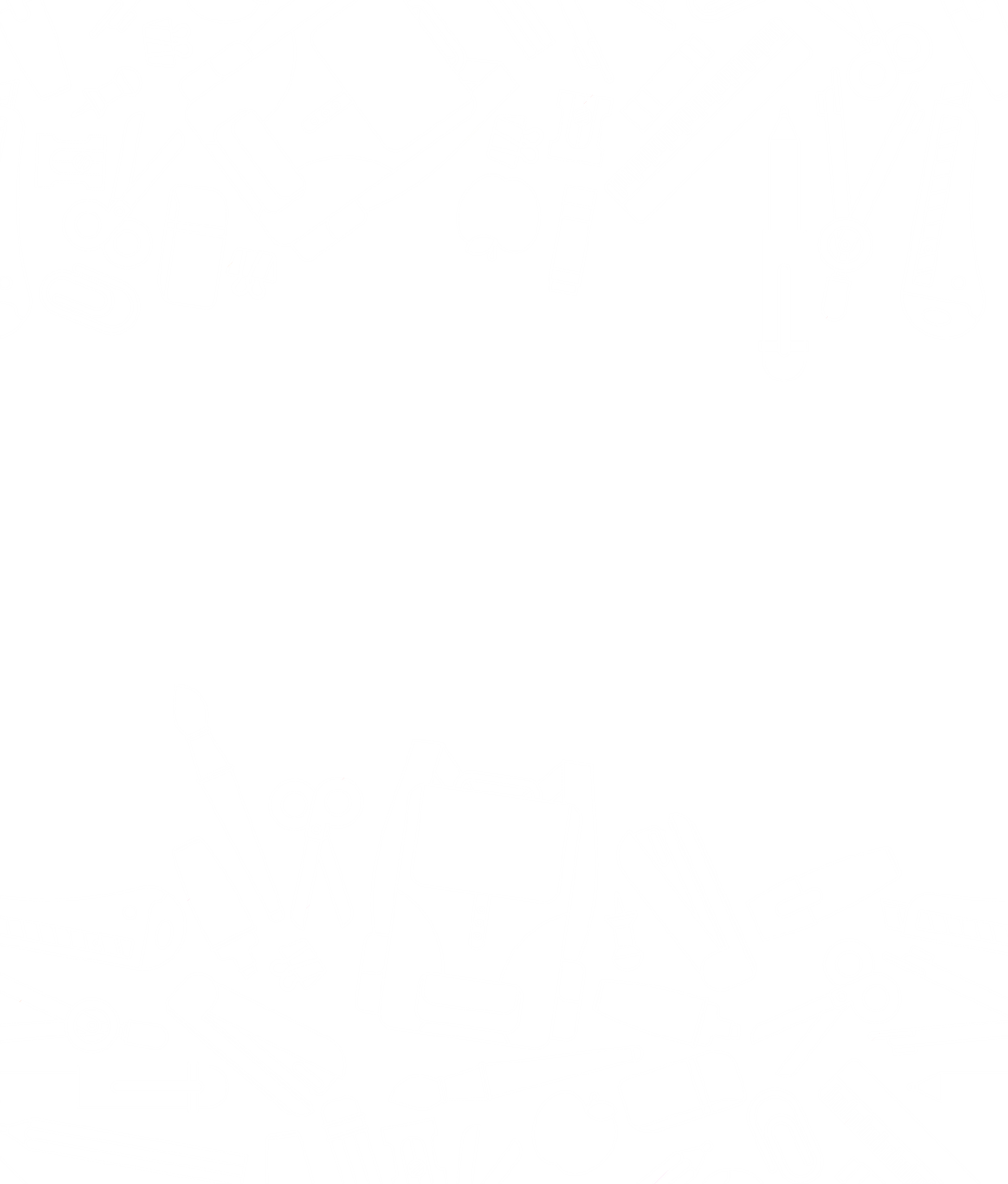 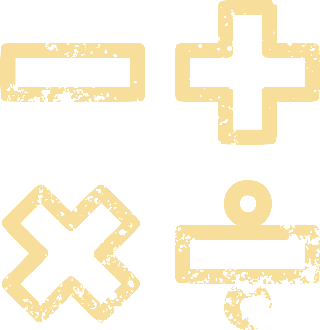 KẾT LUẬN
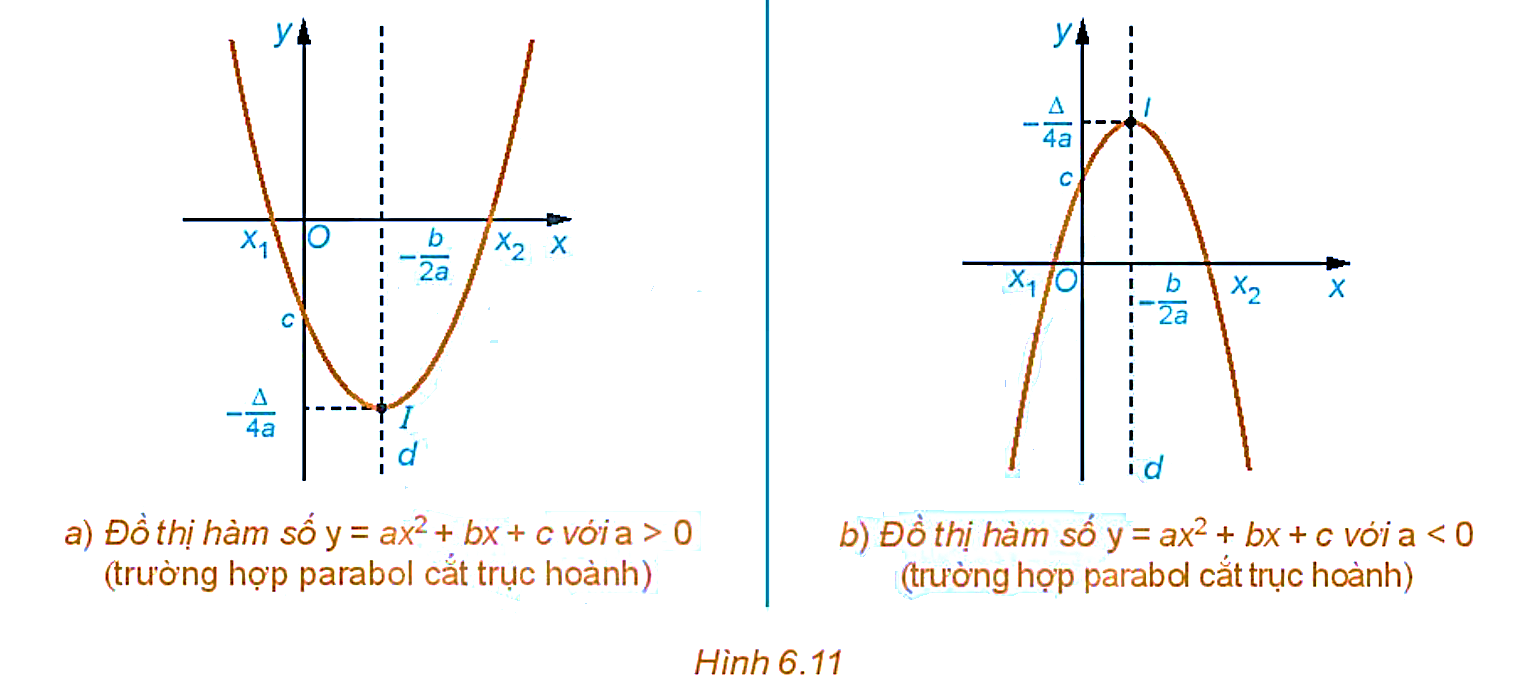 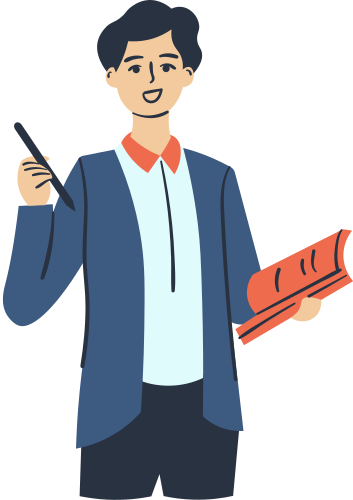 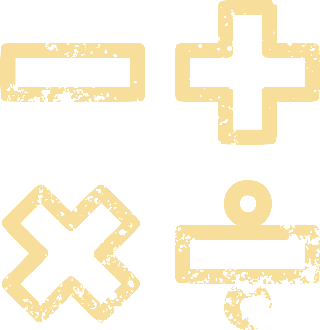 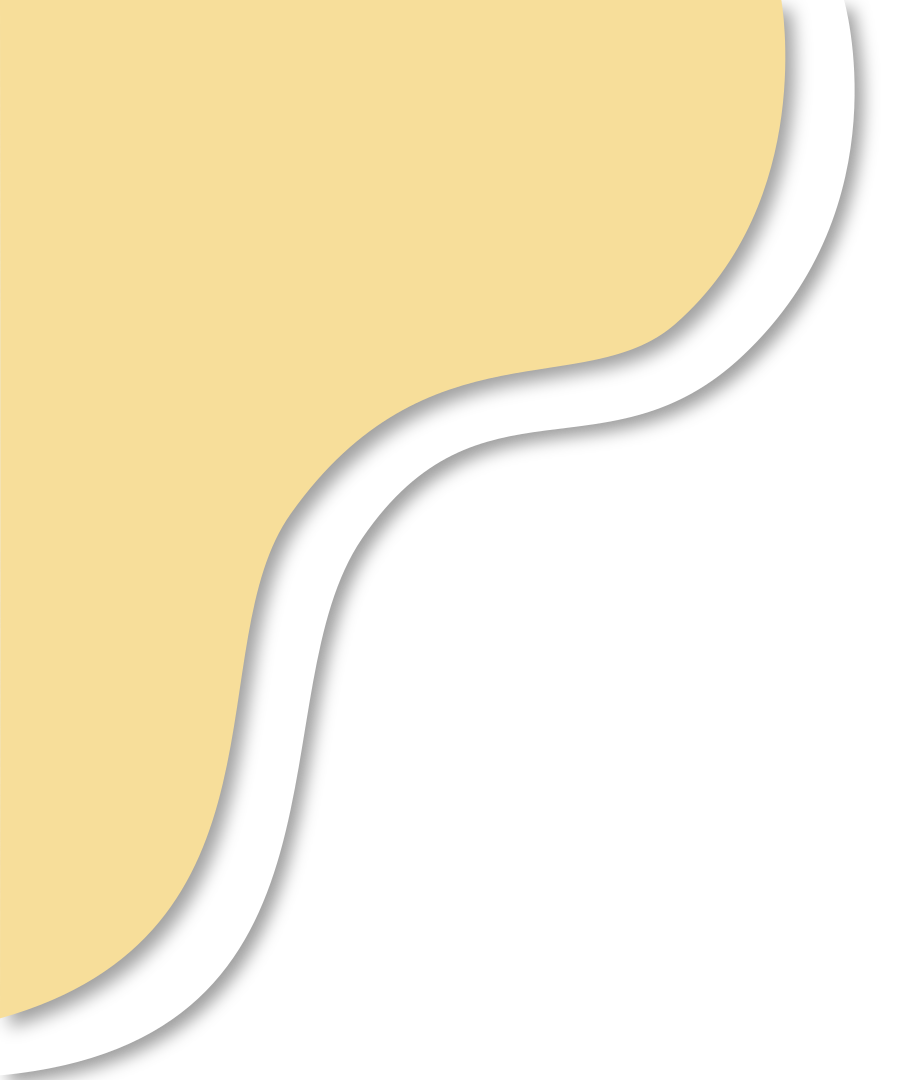 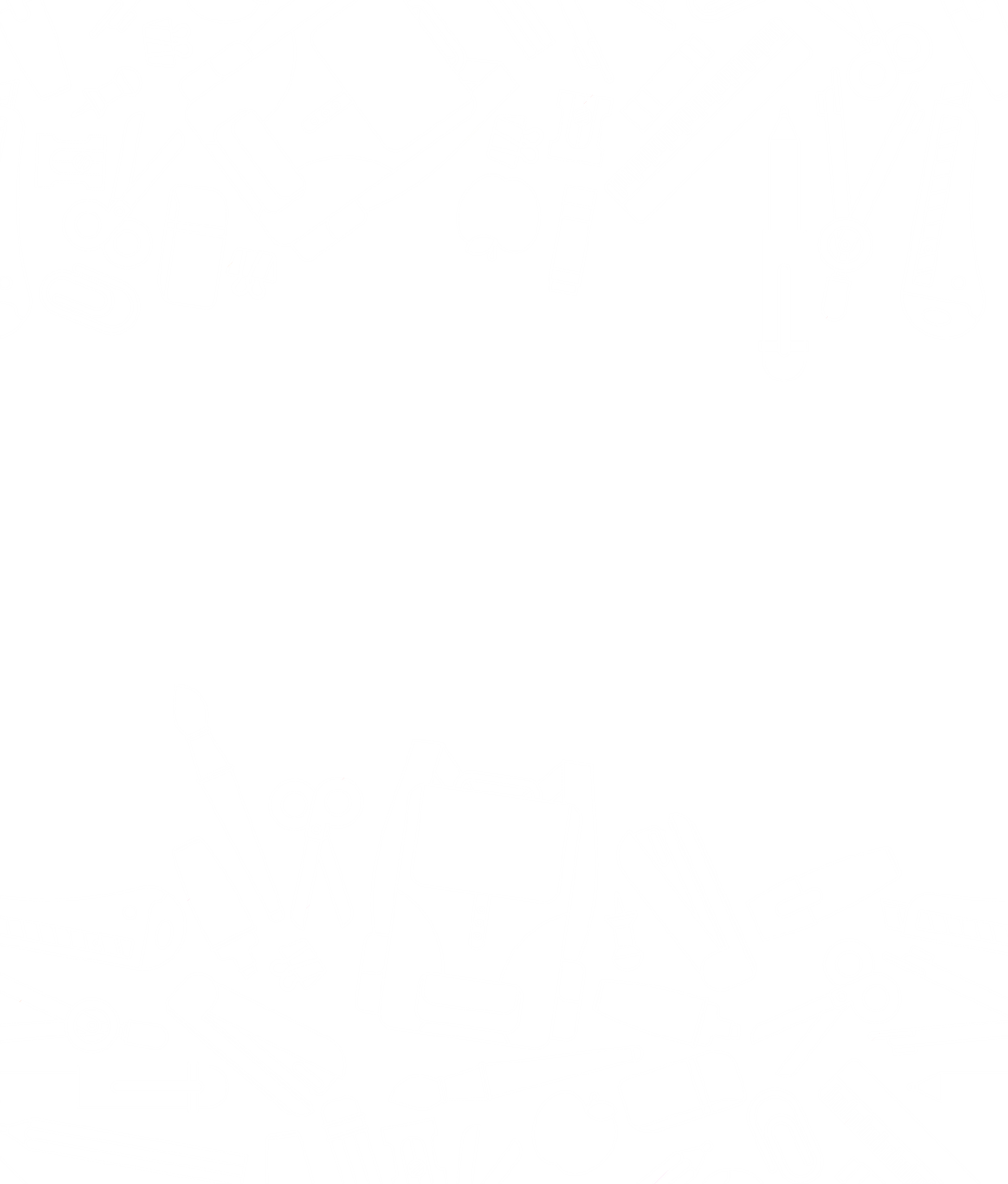 KẾT LUẬN
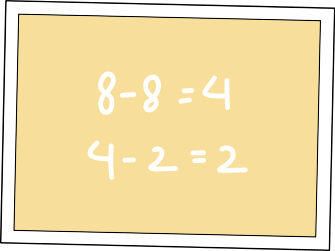 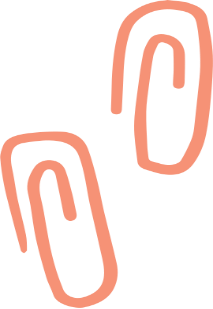 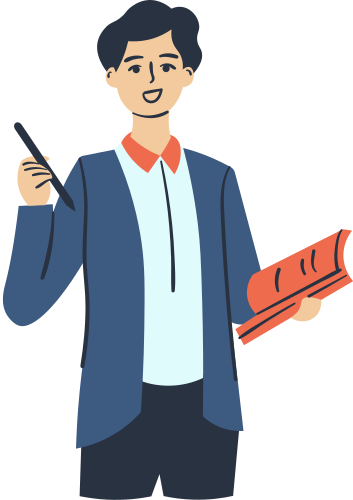 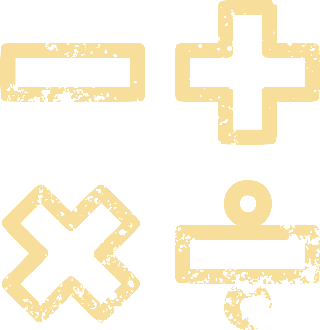 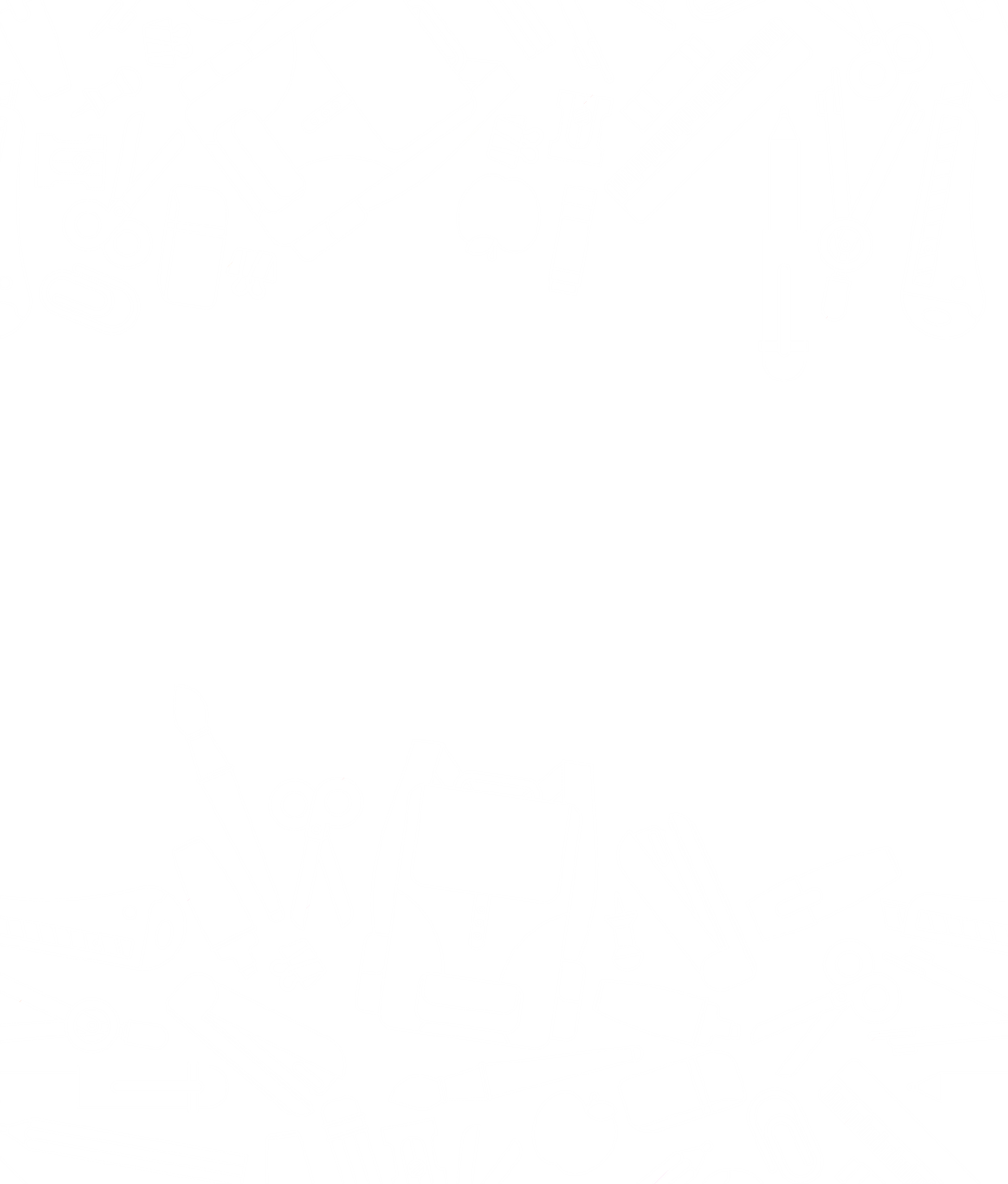 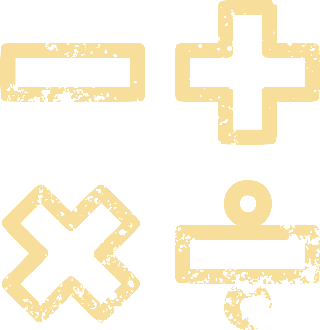 KẾT LUẬN
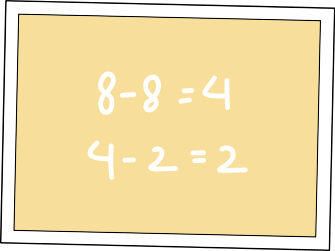 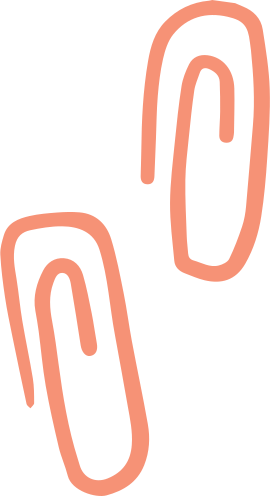 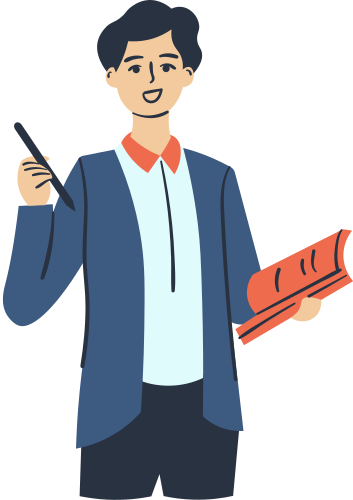 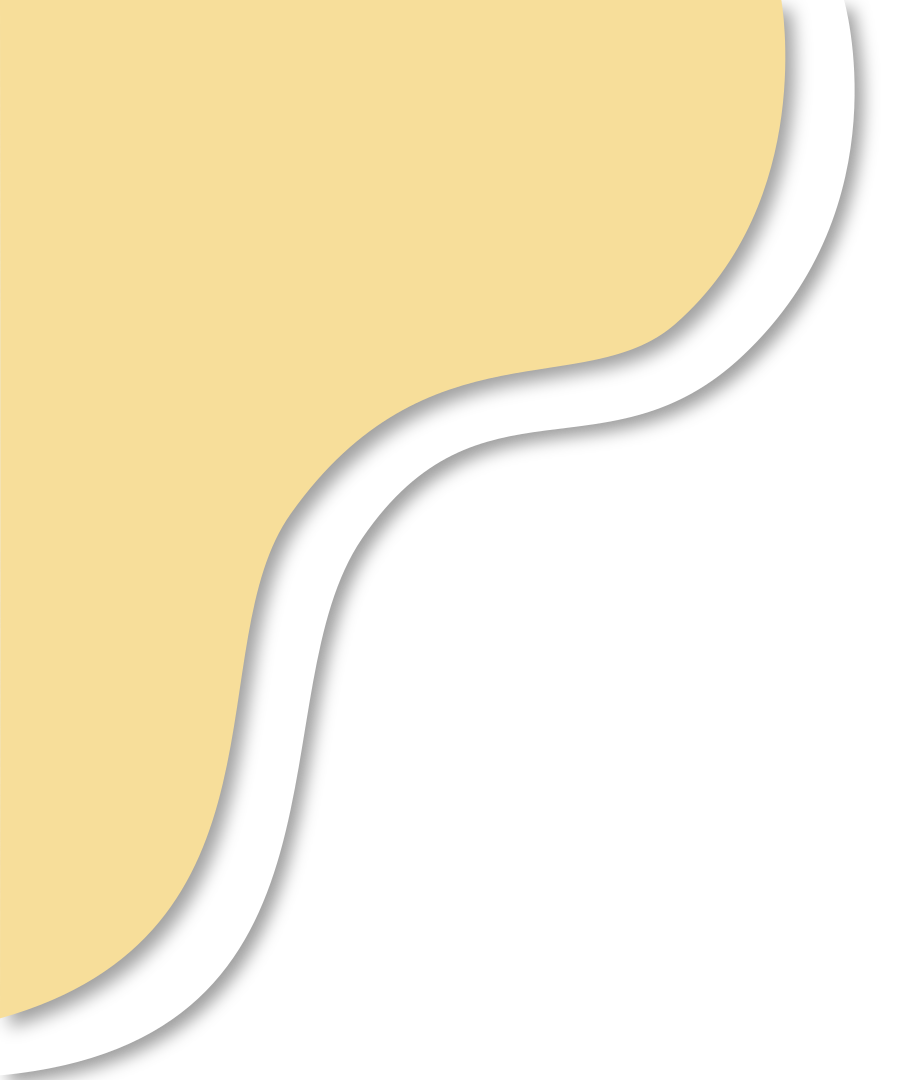 Ví dụ 2 (SGK – tr15)
Giải
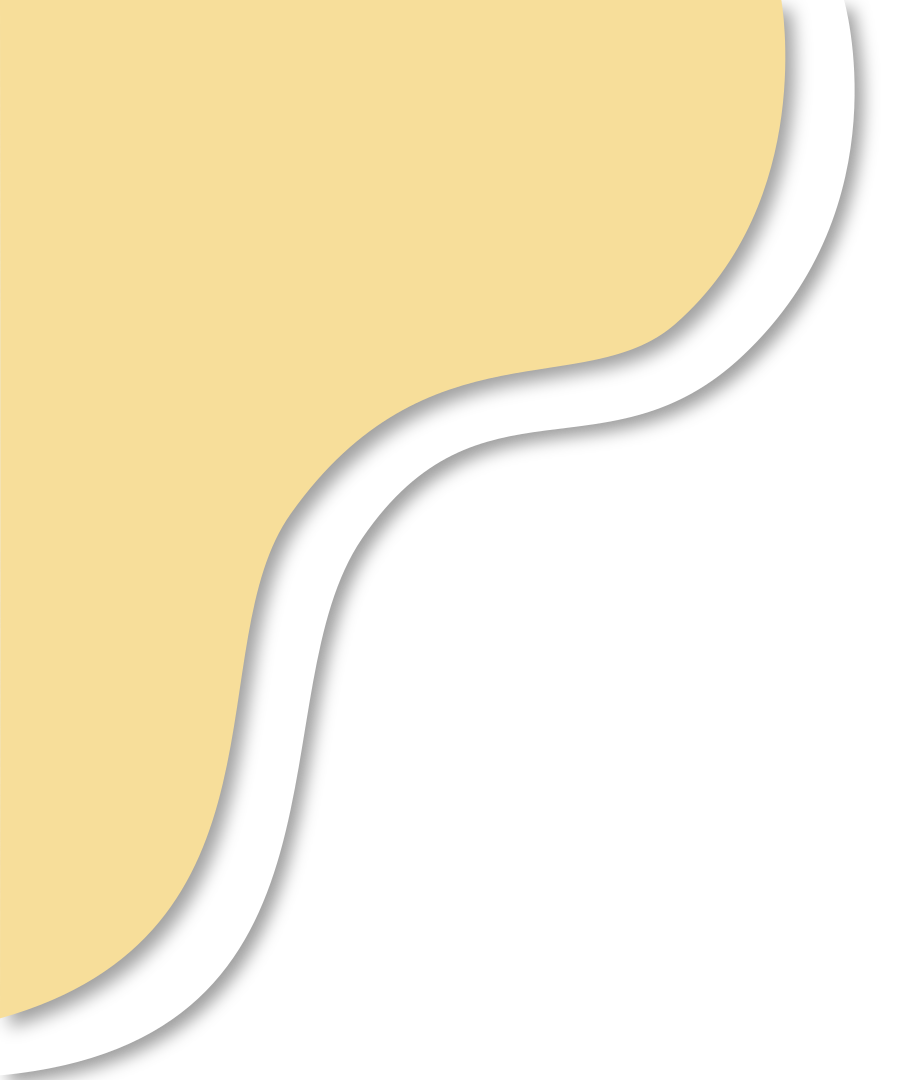 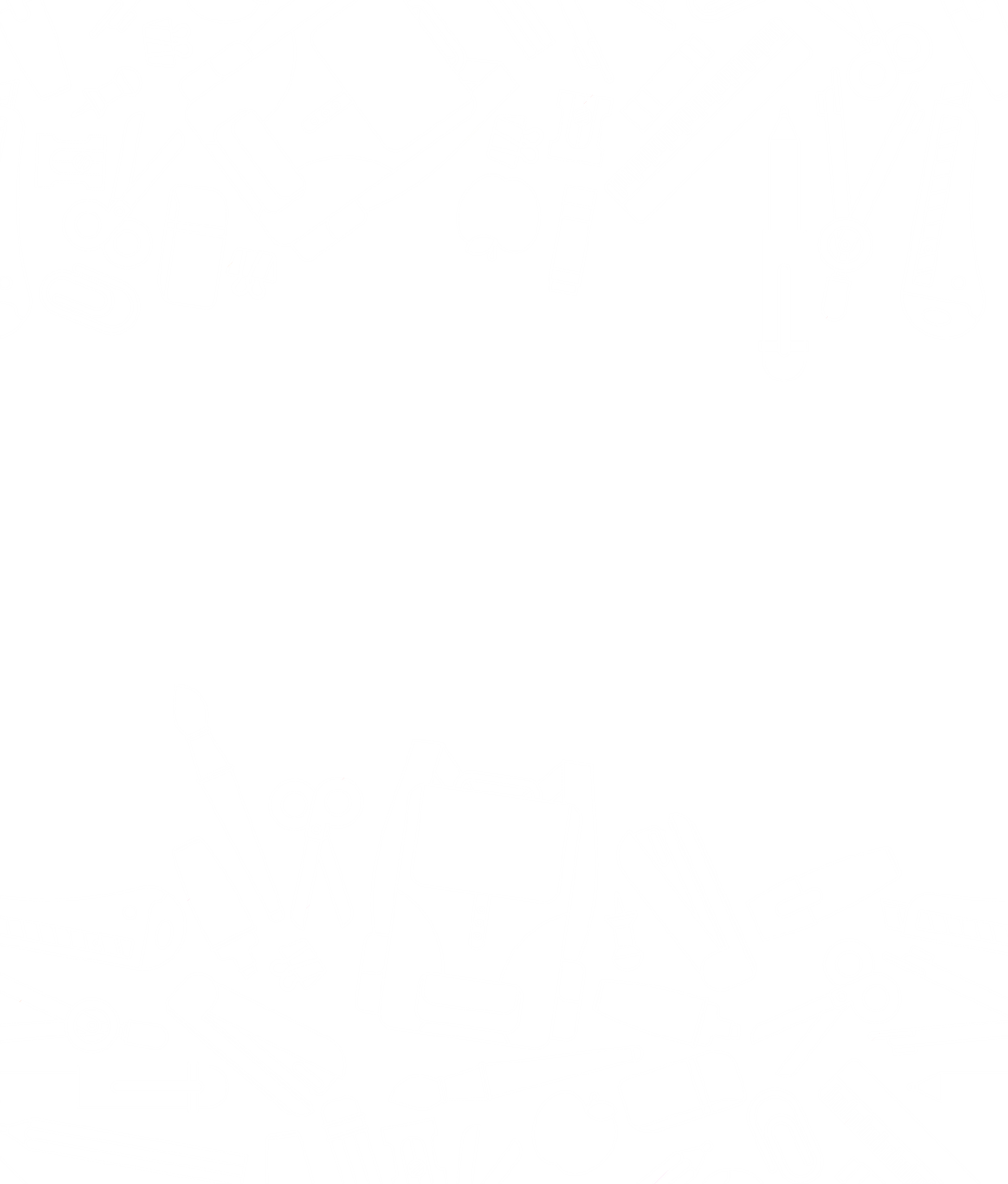 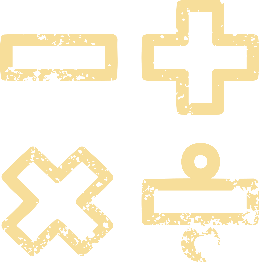 Giải
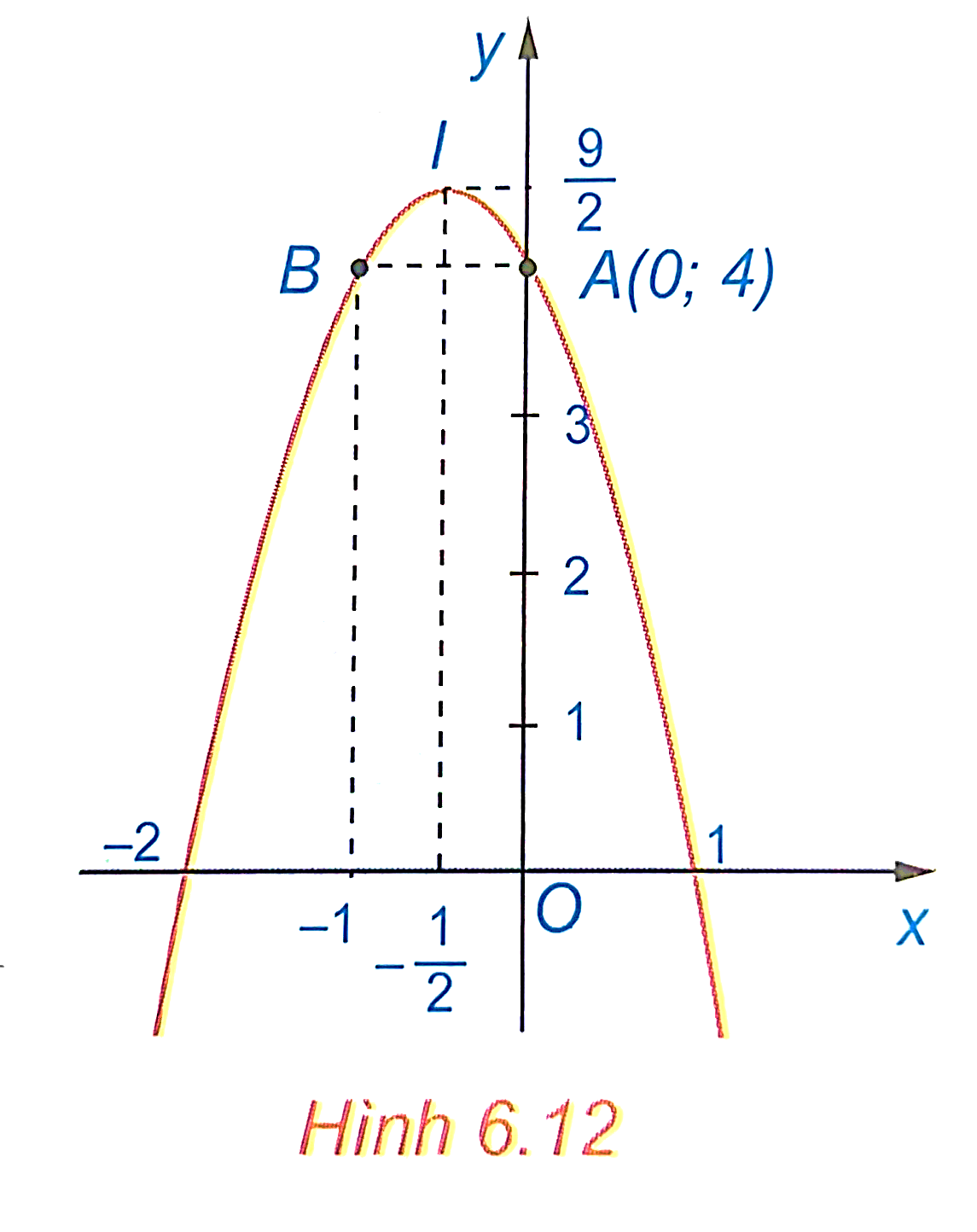 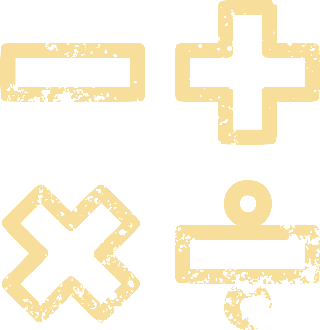 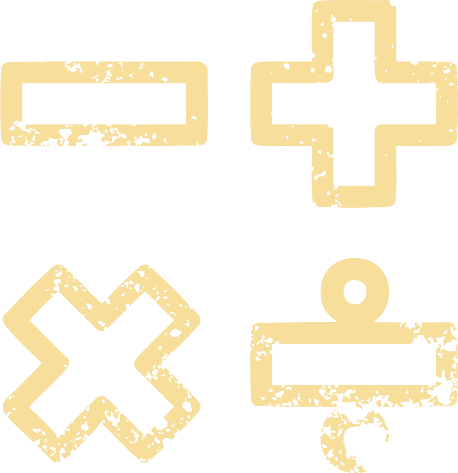 HƯỚNG DẪN VỀ NHÀ
Chuẩn bị phần tiếp theo
* Ghi nhớ 
kiến thức trong bài.
* Hoàn thành các bài tập 6.7 và 6.8 trong SGK.
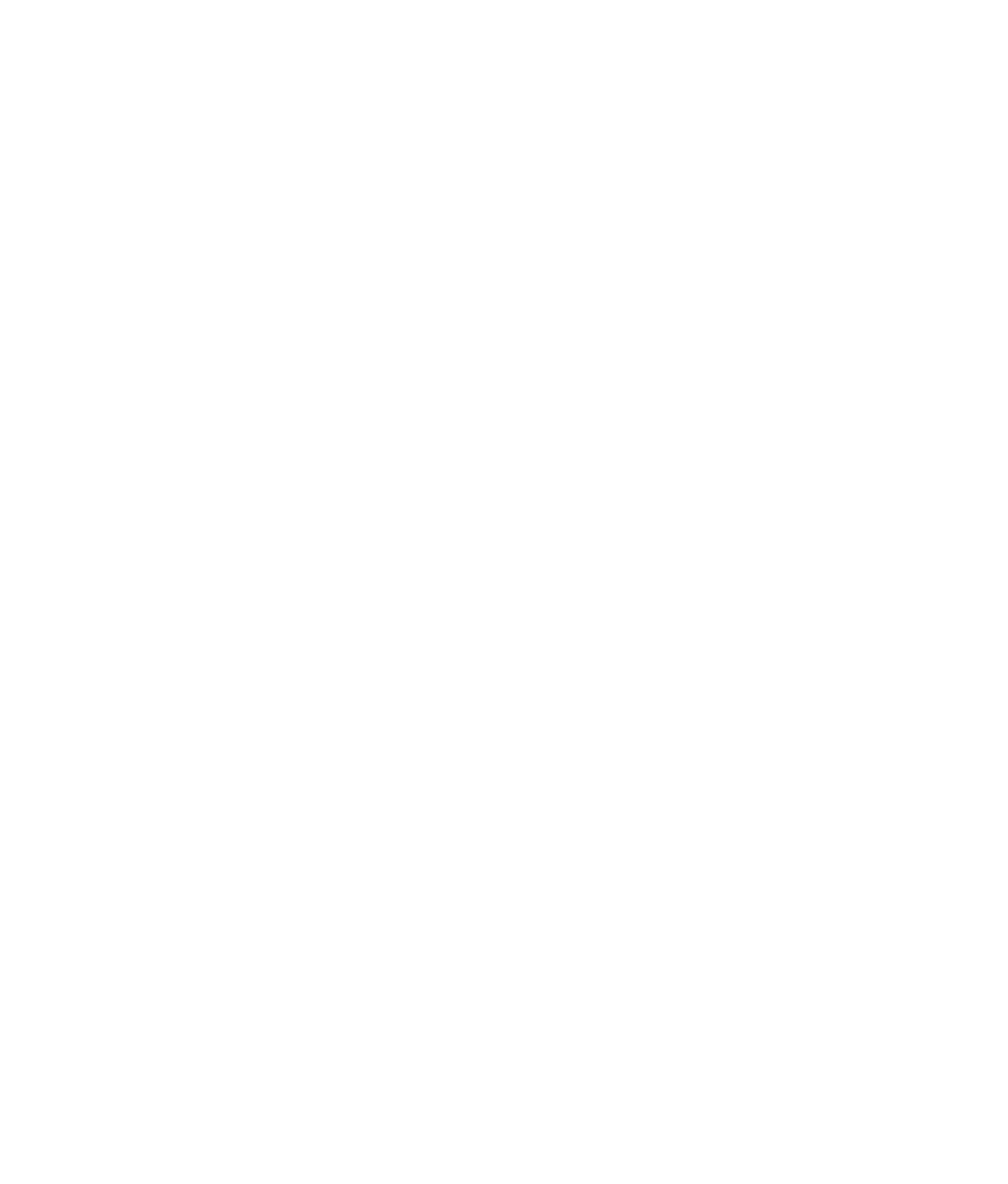 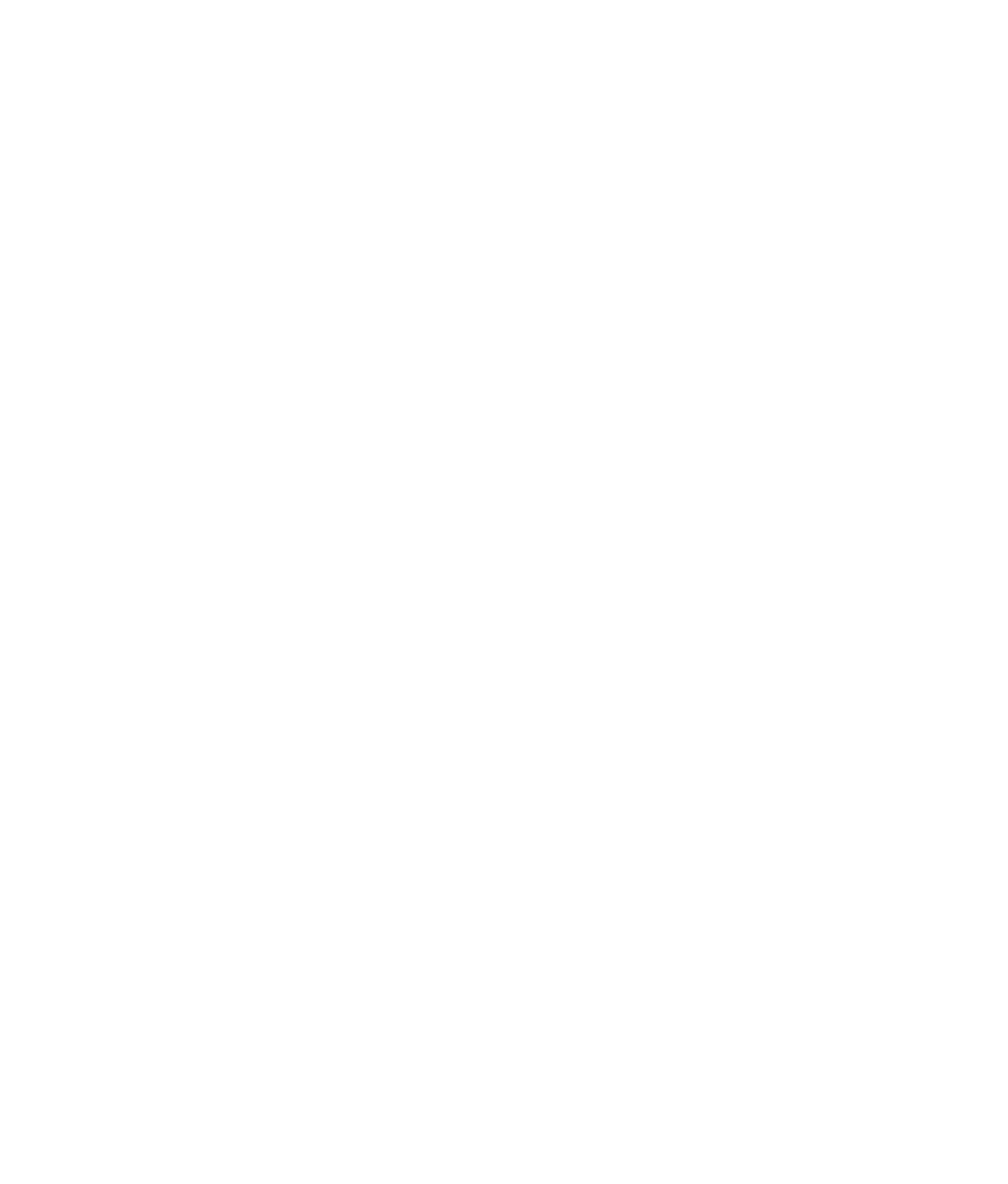 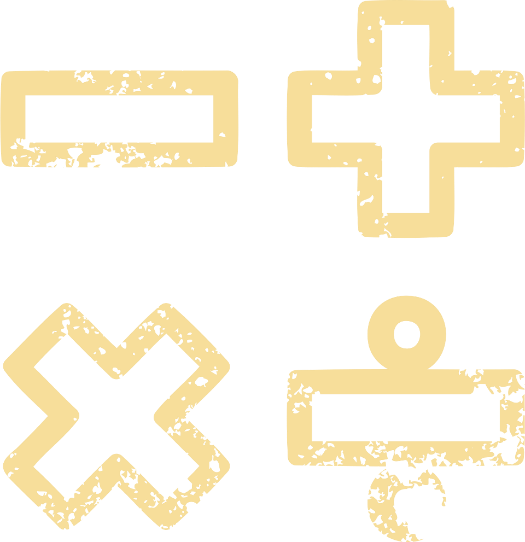 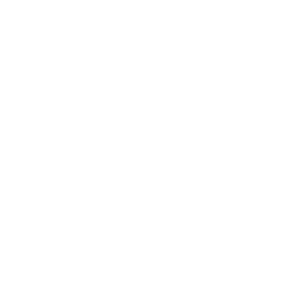 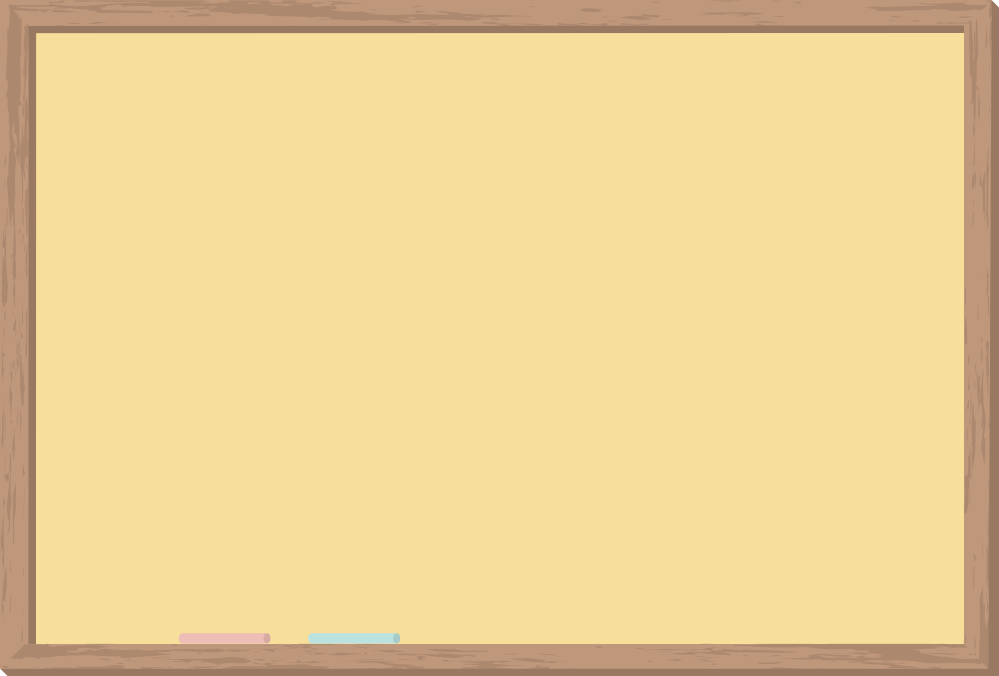 CẢM ƠN CÁC EM 
ĐÃ CHÚ Ý LẮNG NGHE!
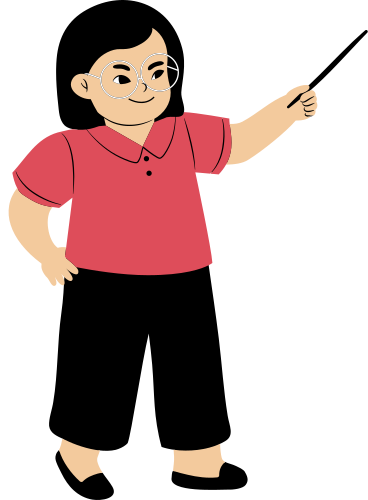 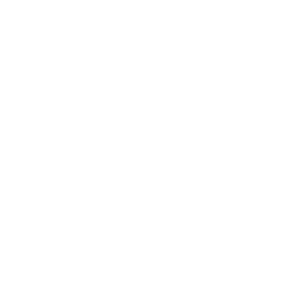